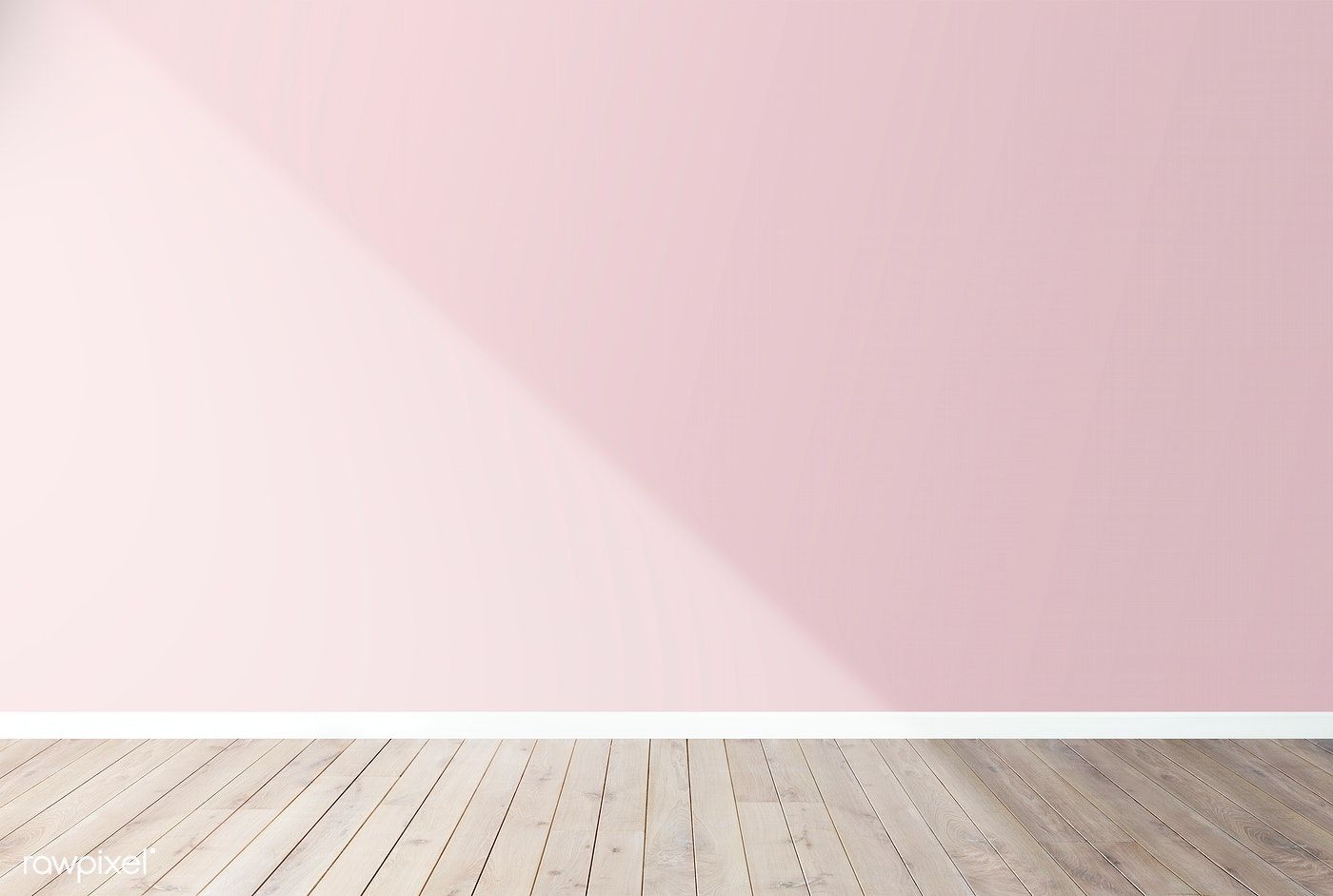 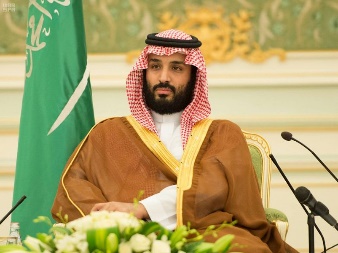 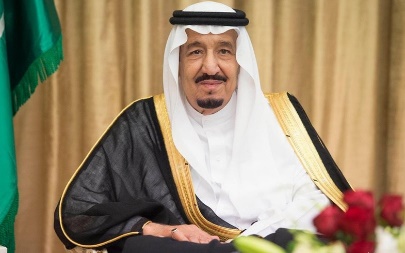 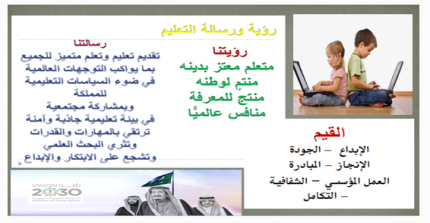 القوانين الصفية الإلكترونية
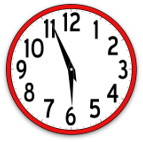 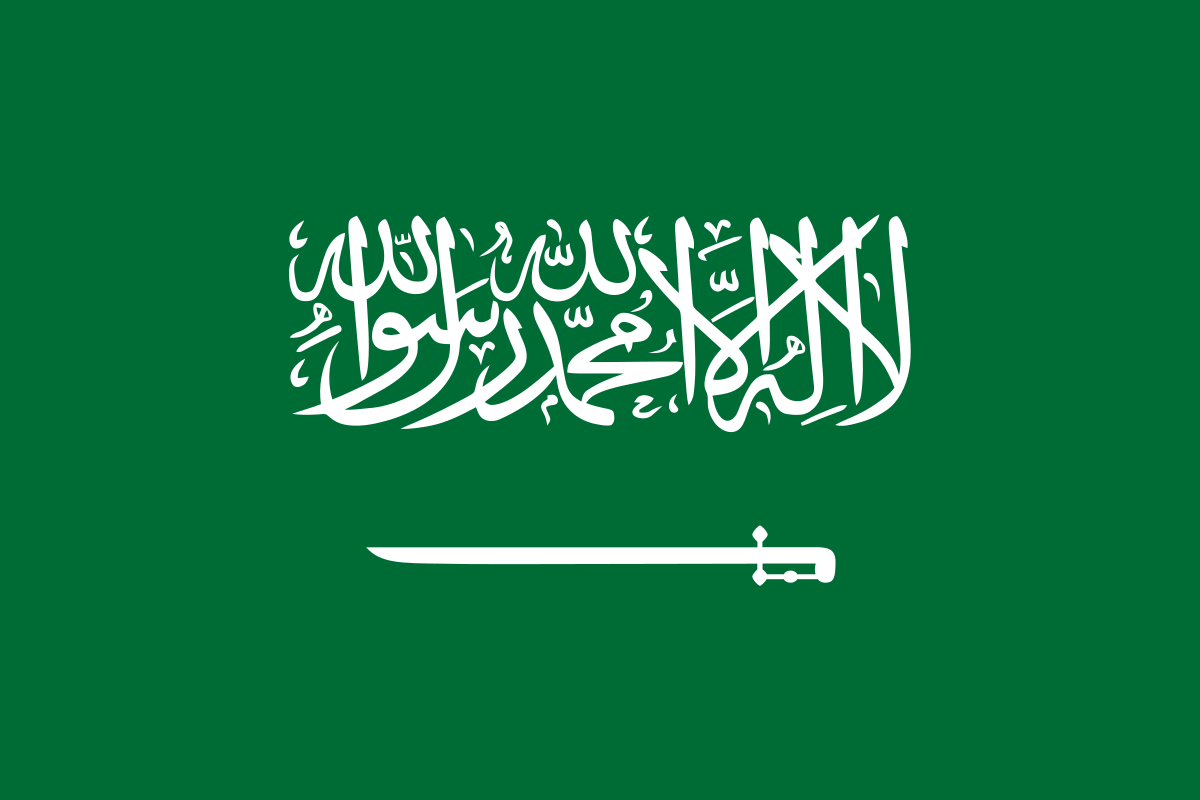 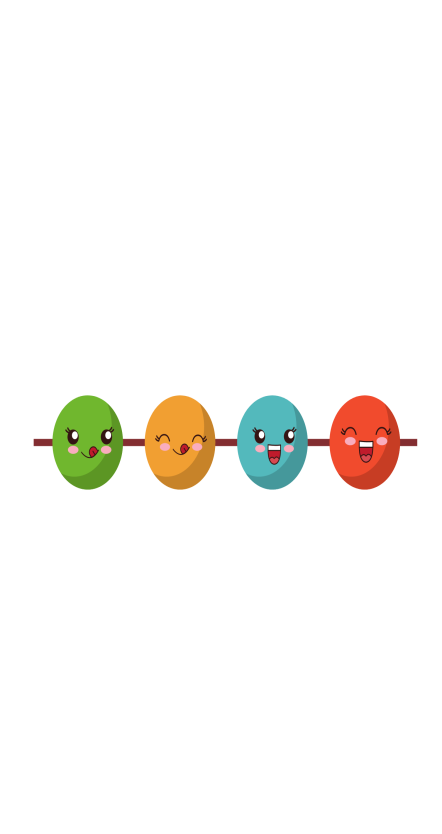 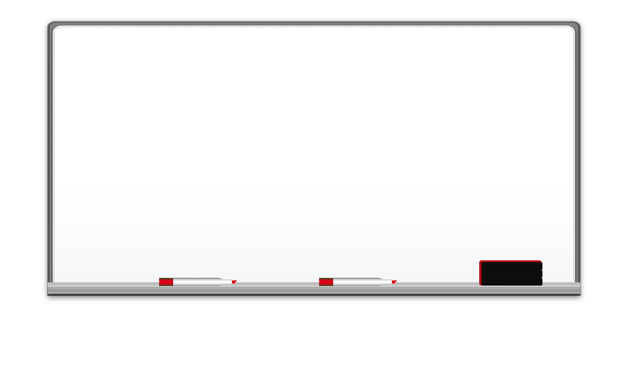 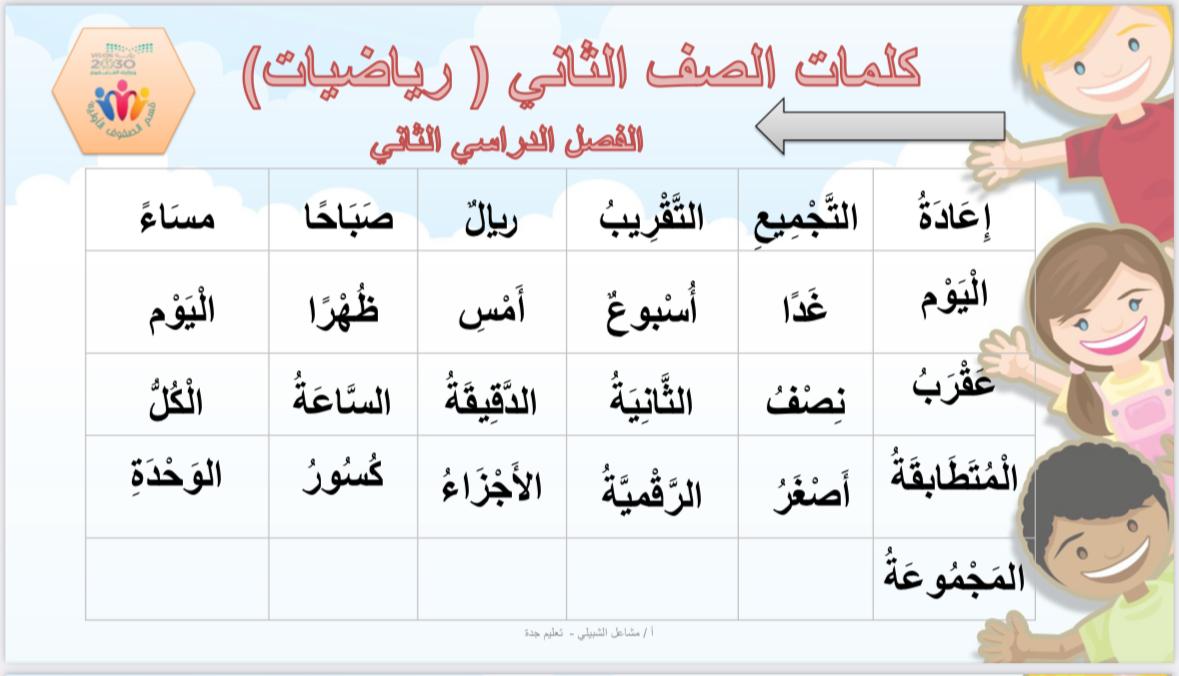 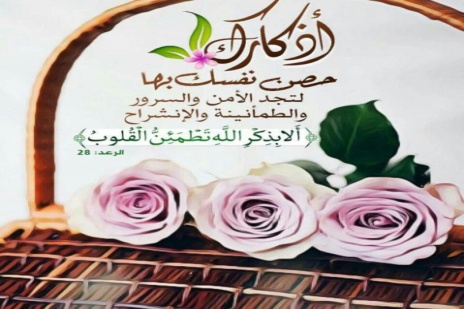 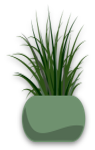 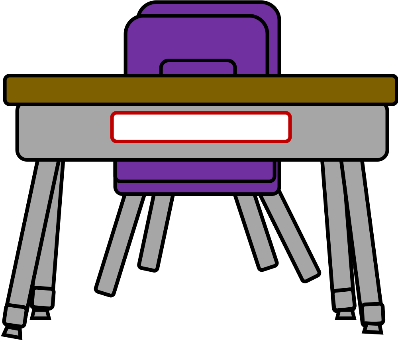 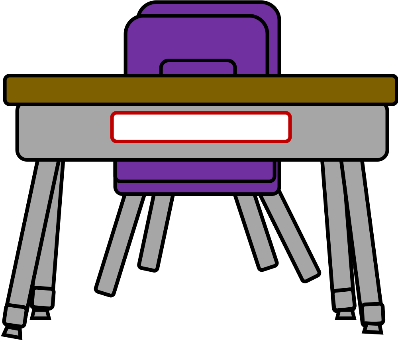 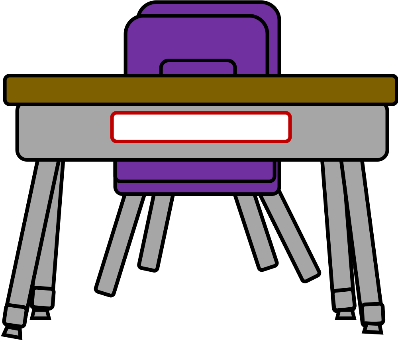 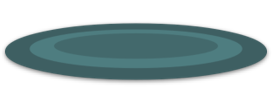 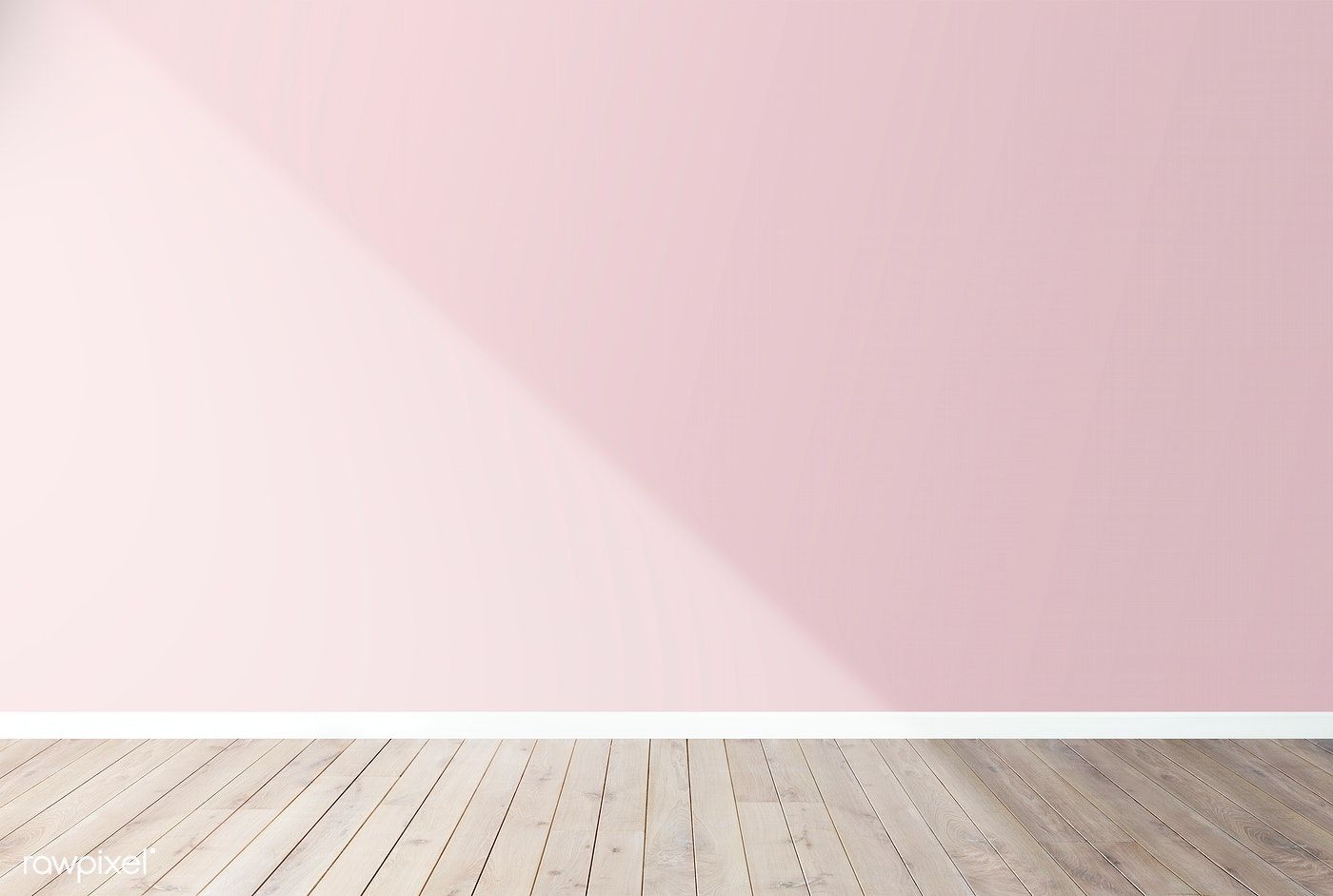 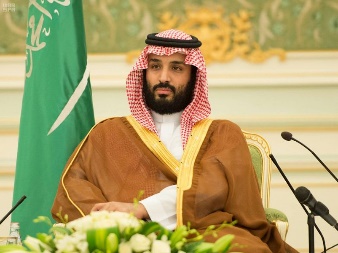 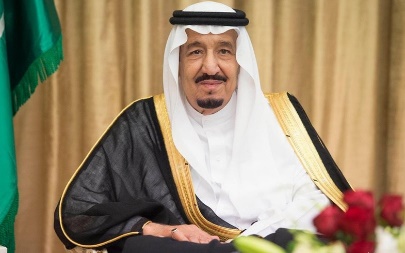 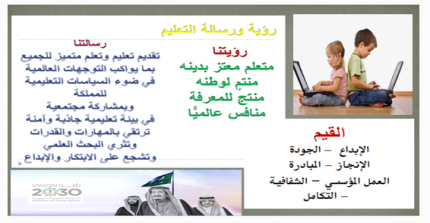 القوانين الصفية الإلكترونية
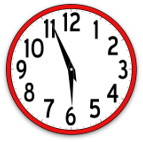 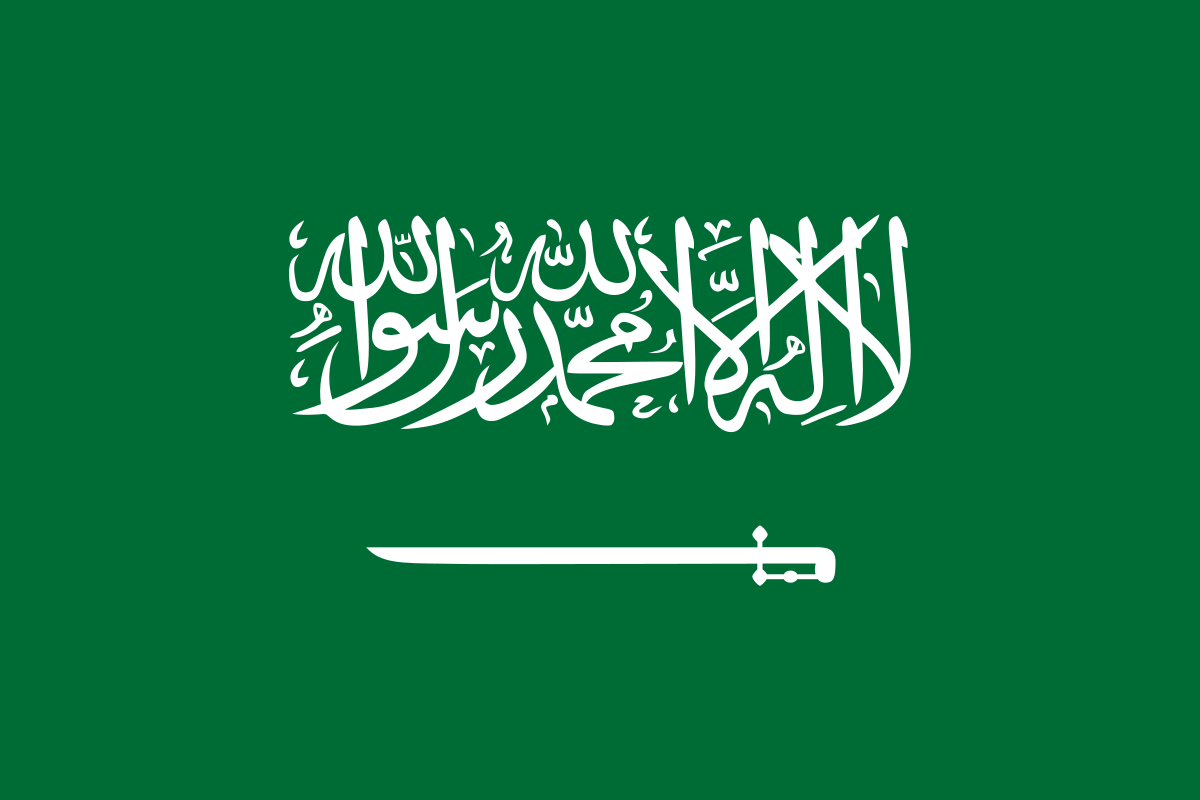 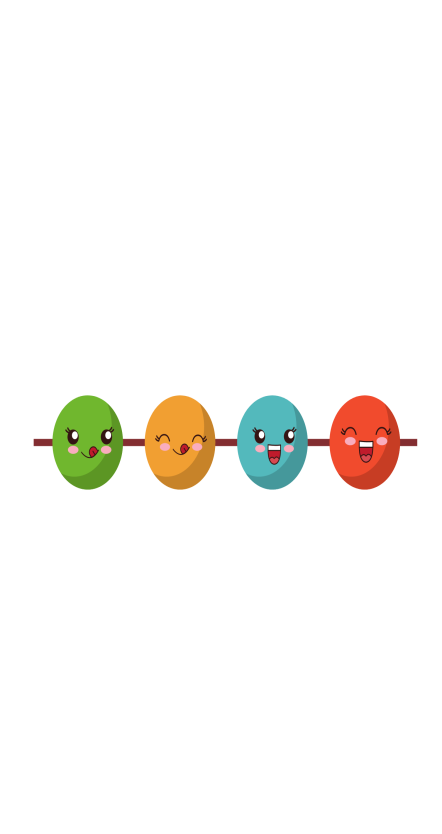 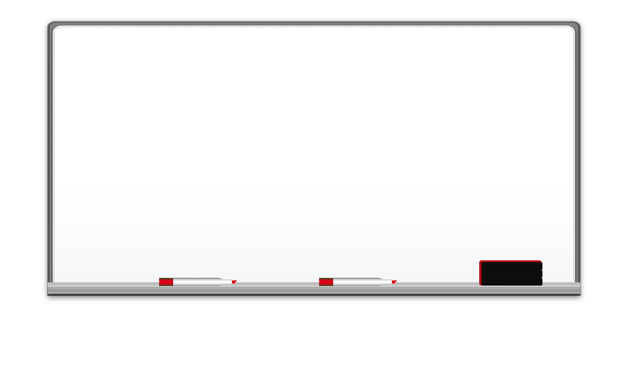 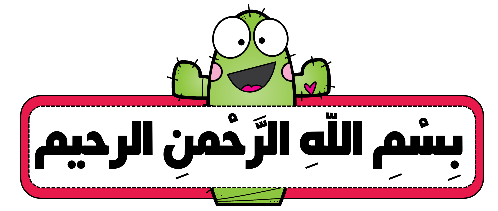 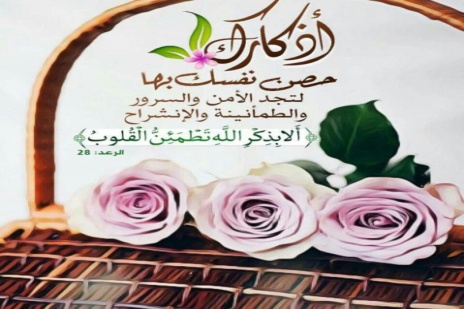 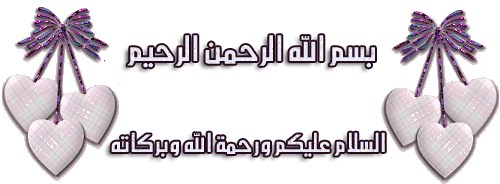 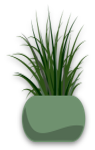 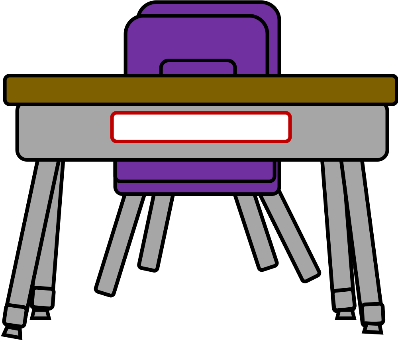 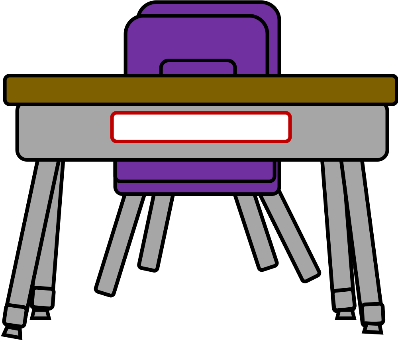 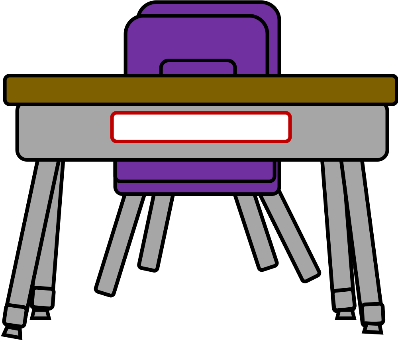 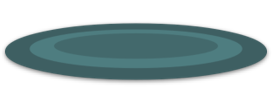 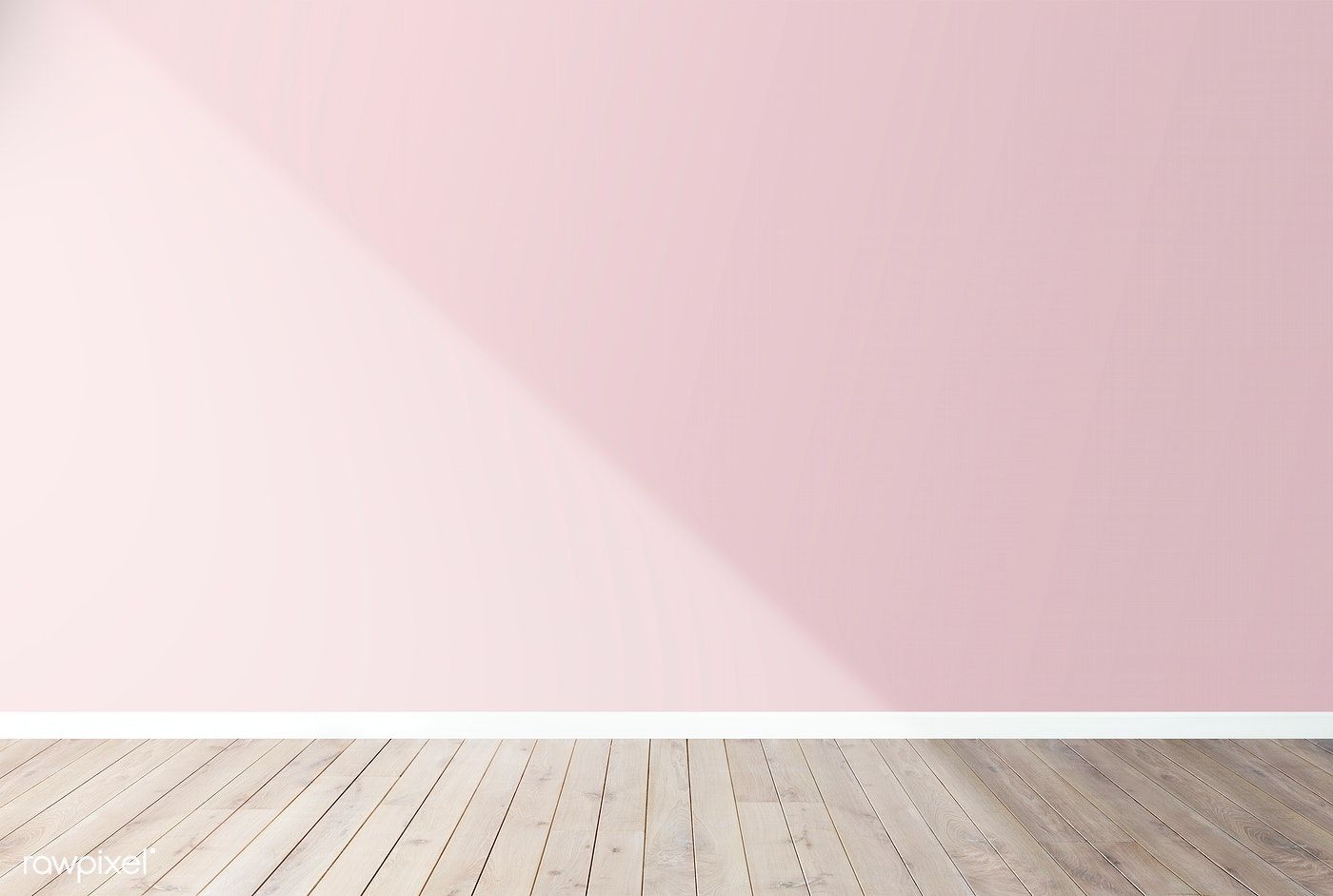 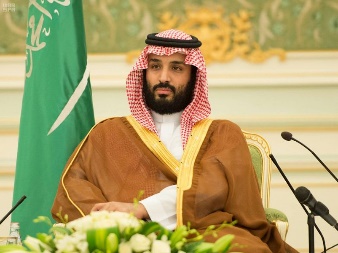 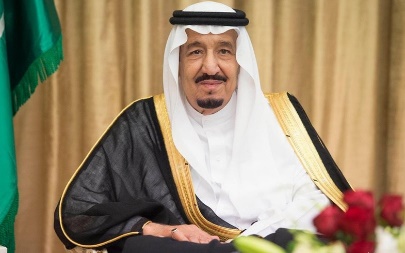 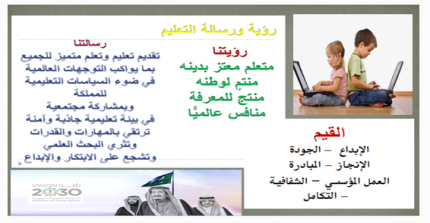 القوانين الصفية الإلكترونية
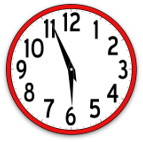 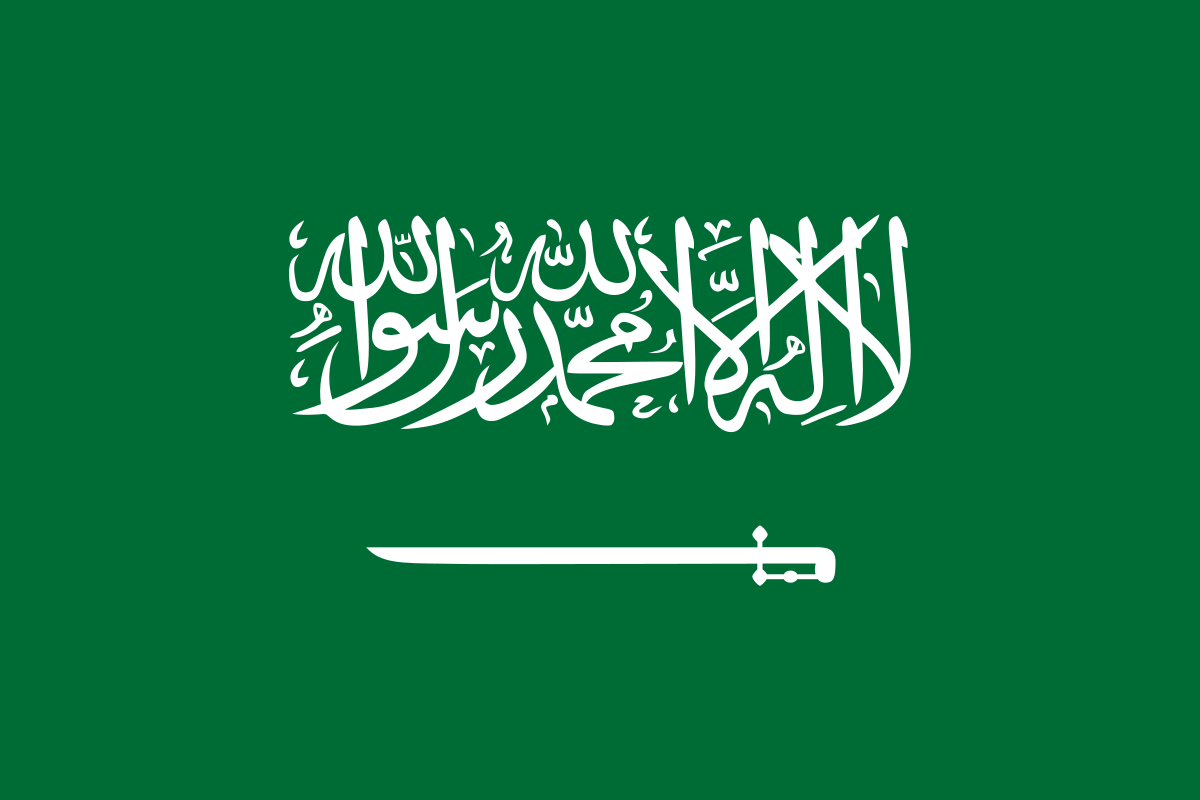 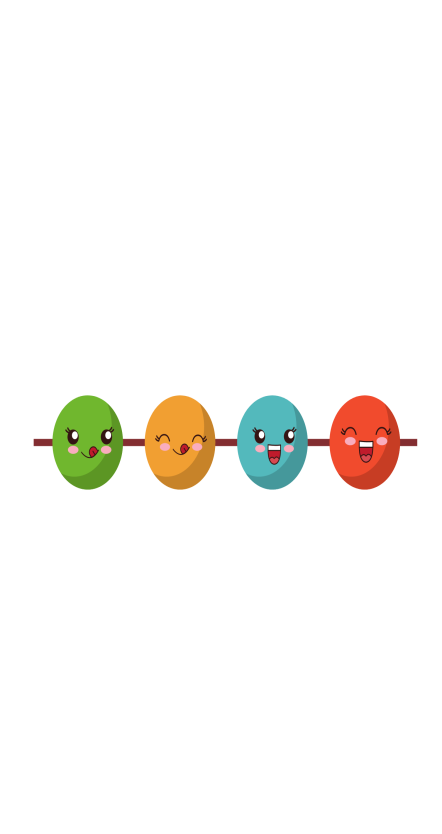 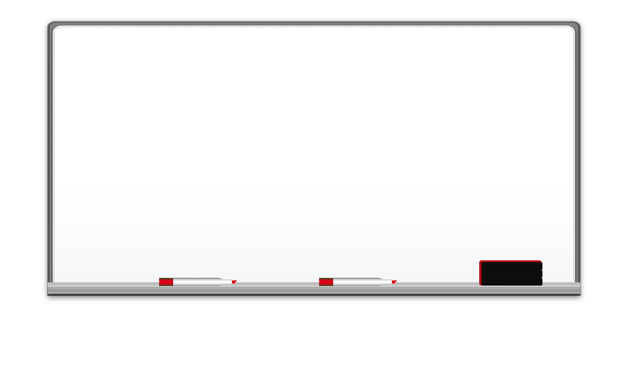 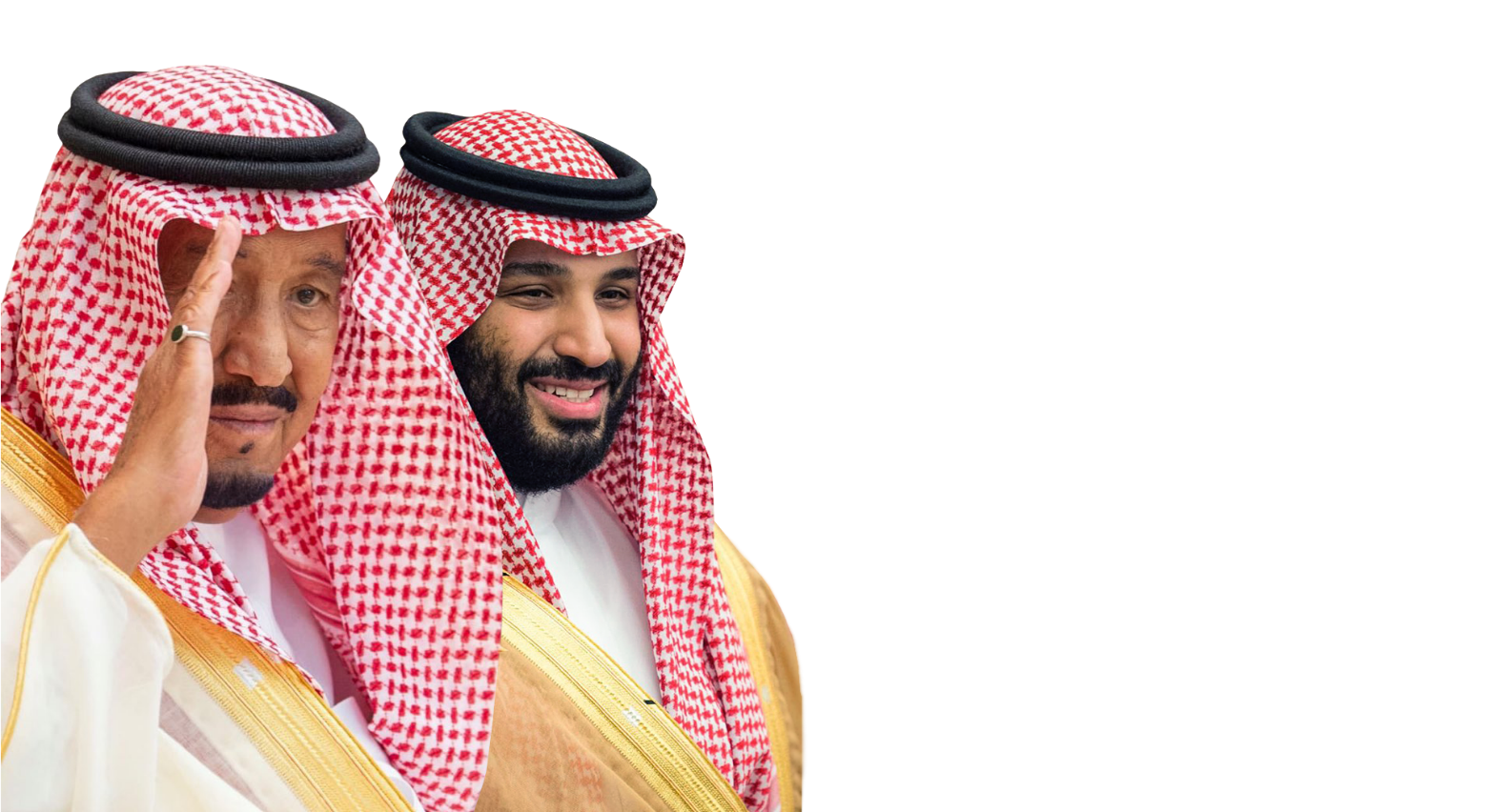 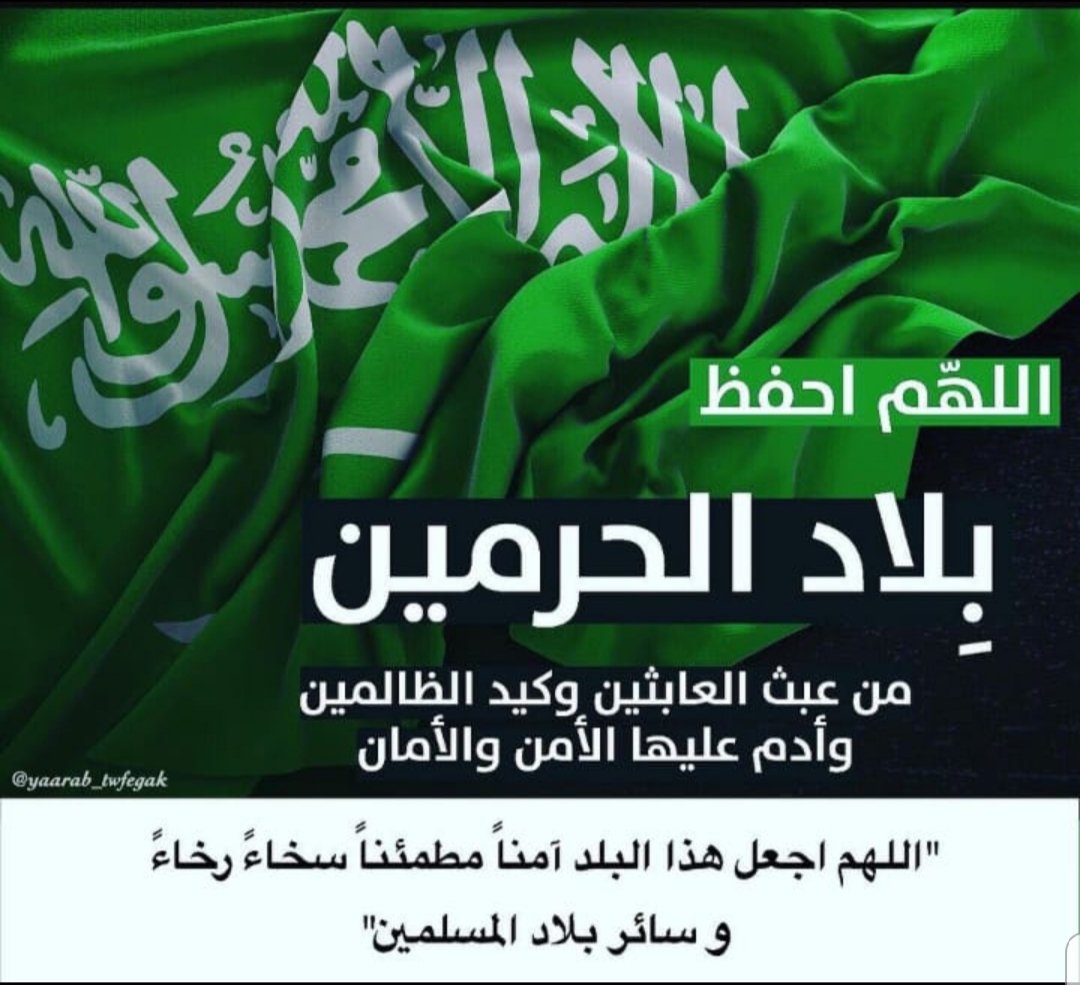 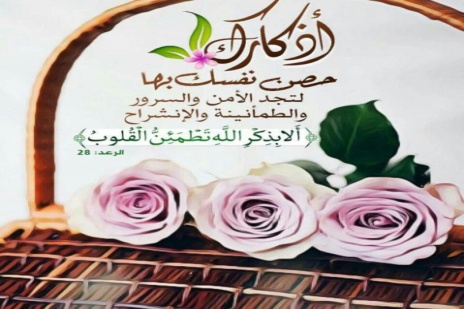 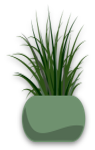 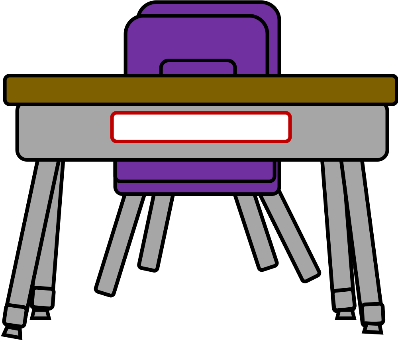 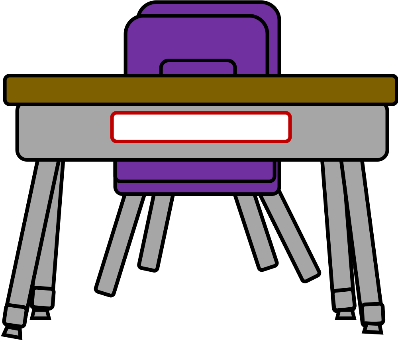 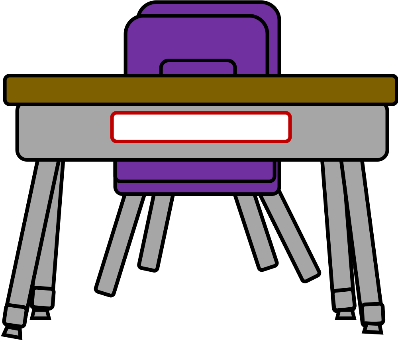 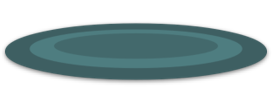 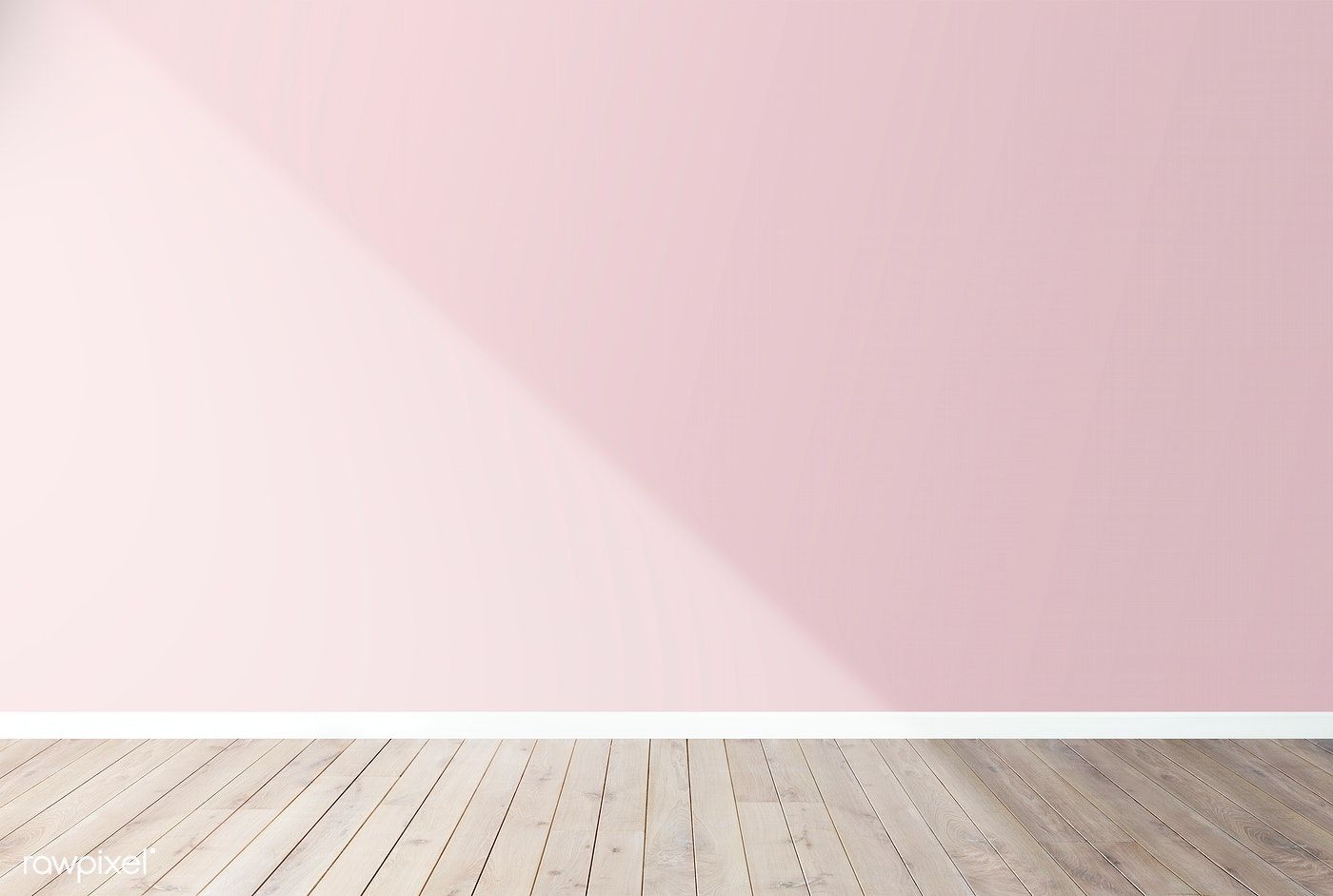 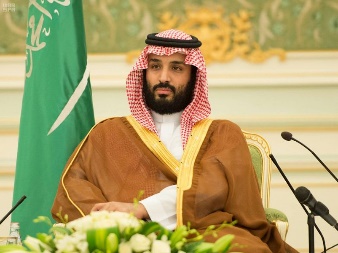 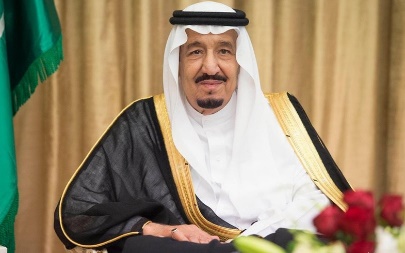 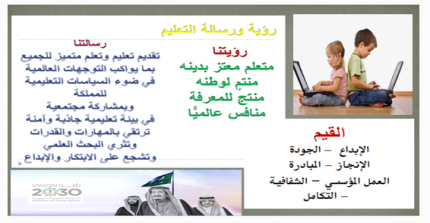 القوانين الصفية الإلكترونية
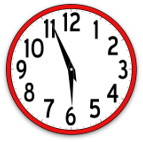 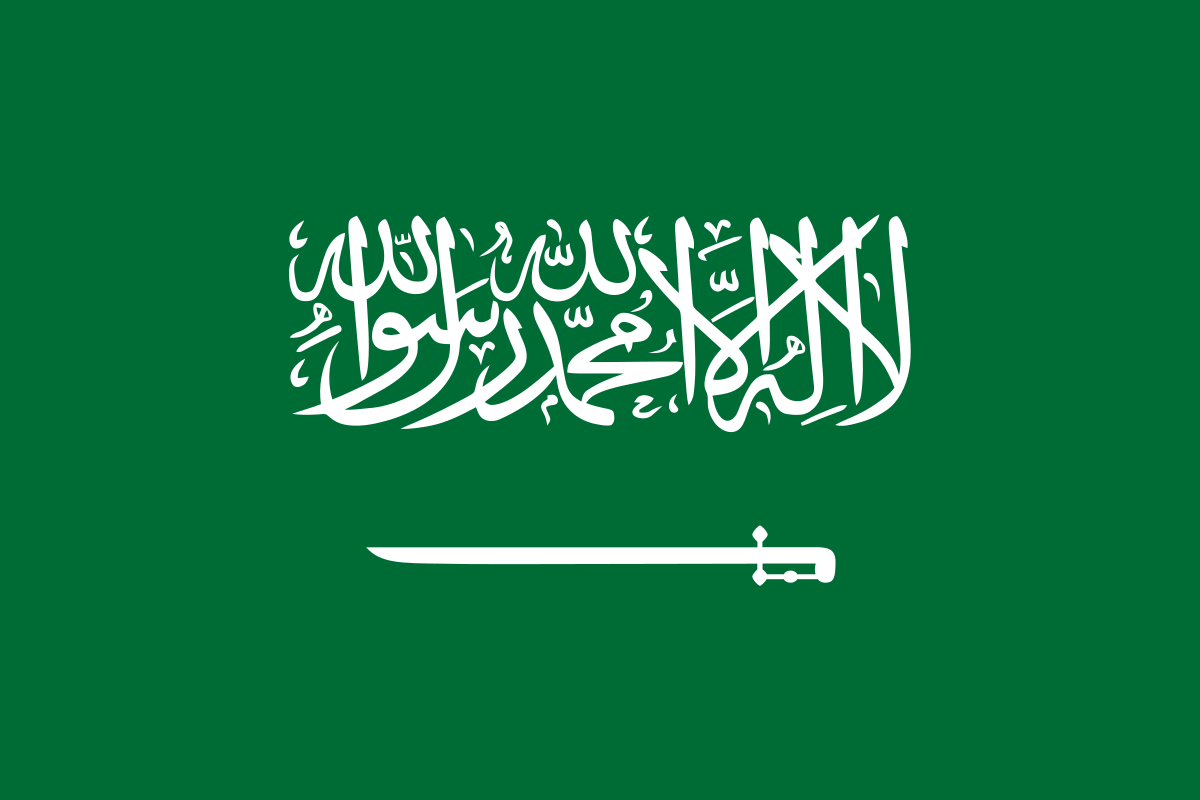 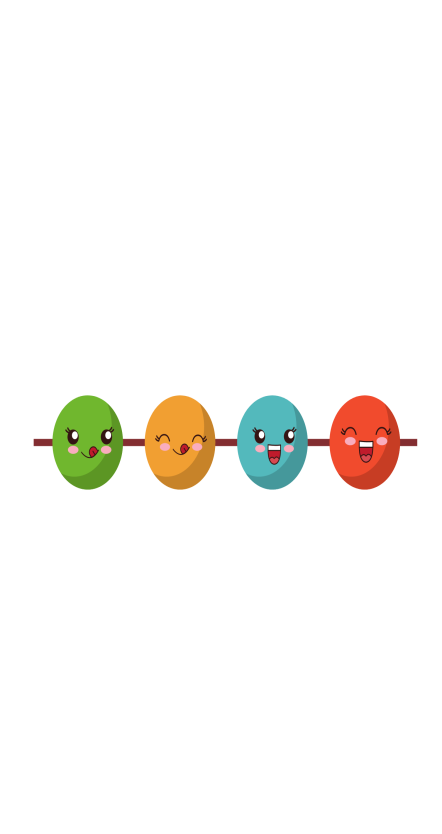 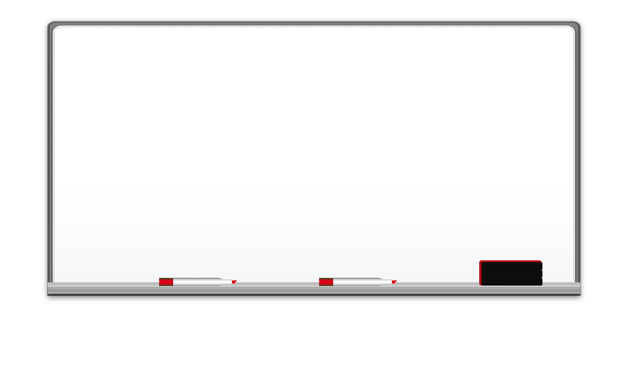 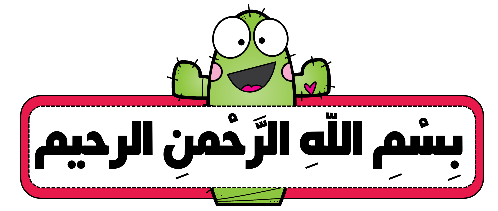 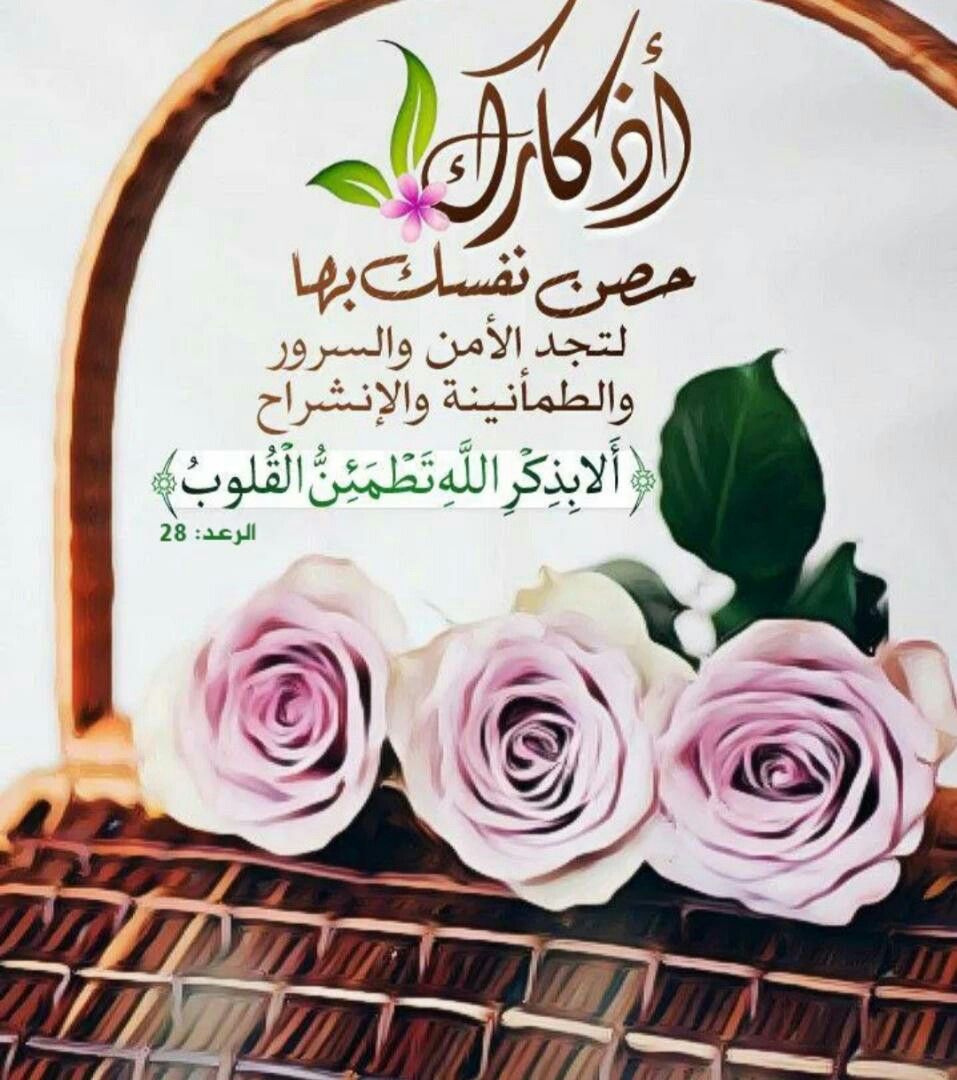 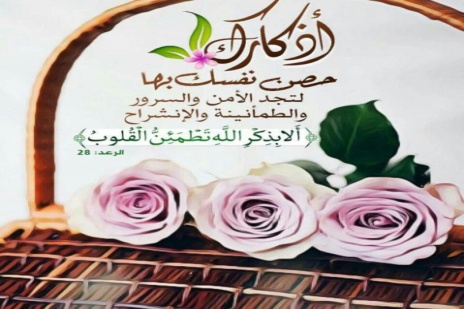 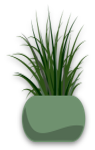 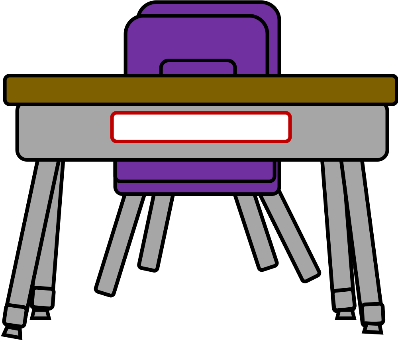 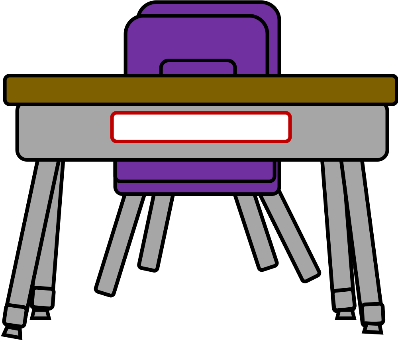 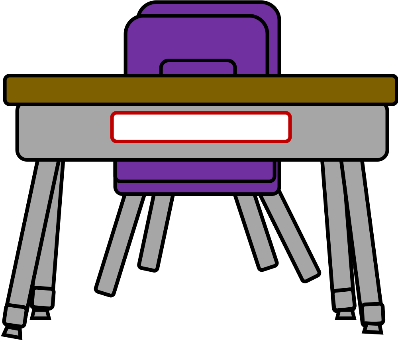 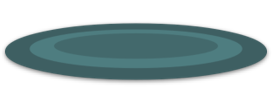 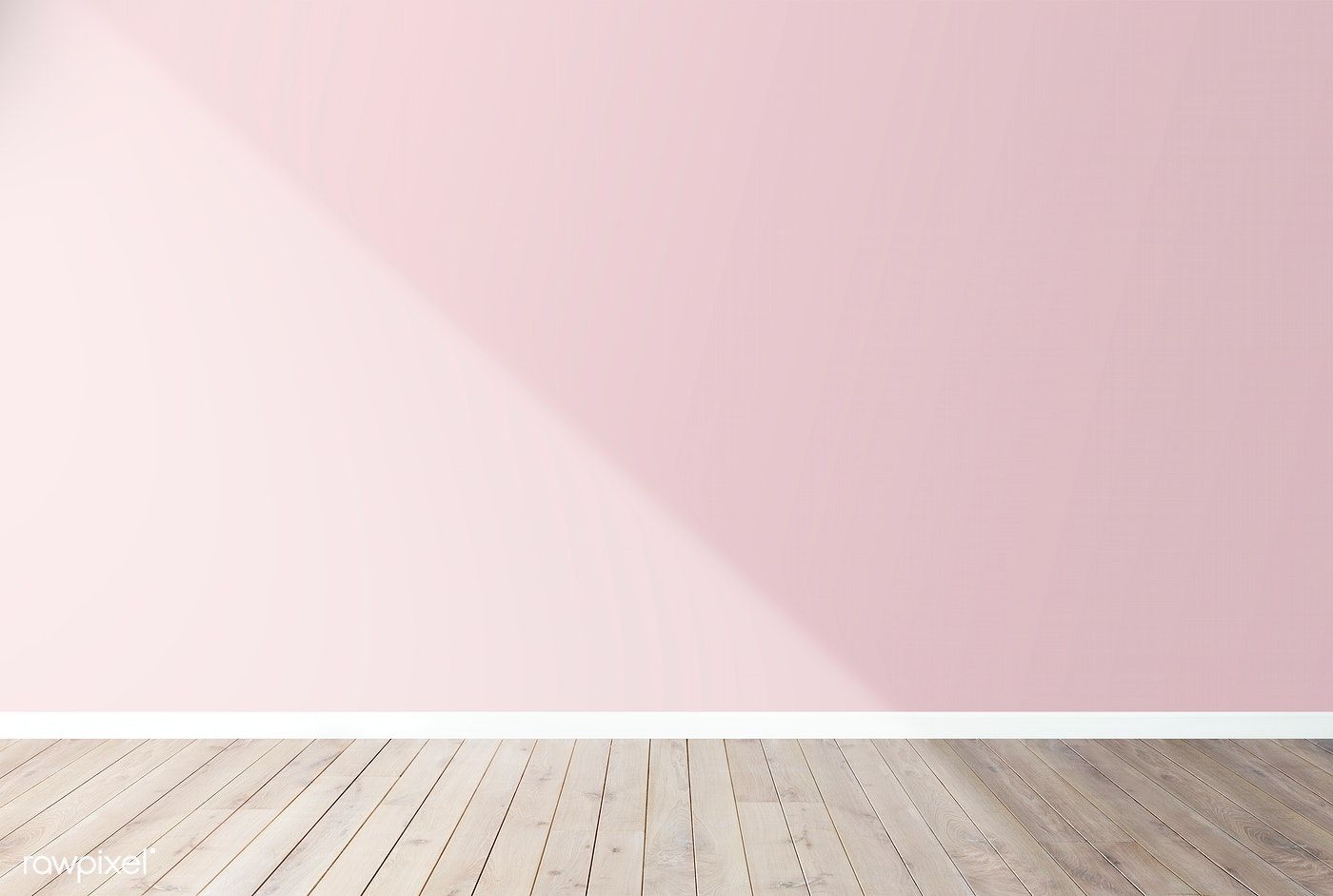 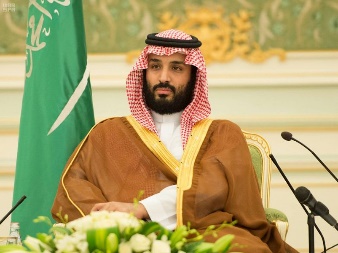 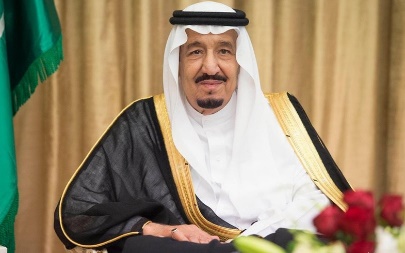 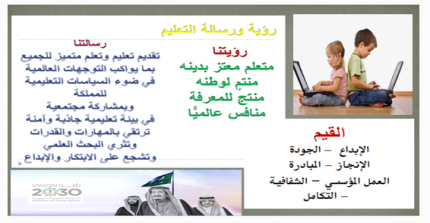 القوانين الصفية الإلكترونية
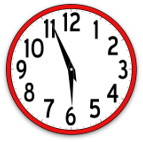 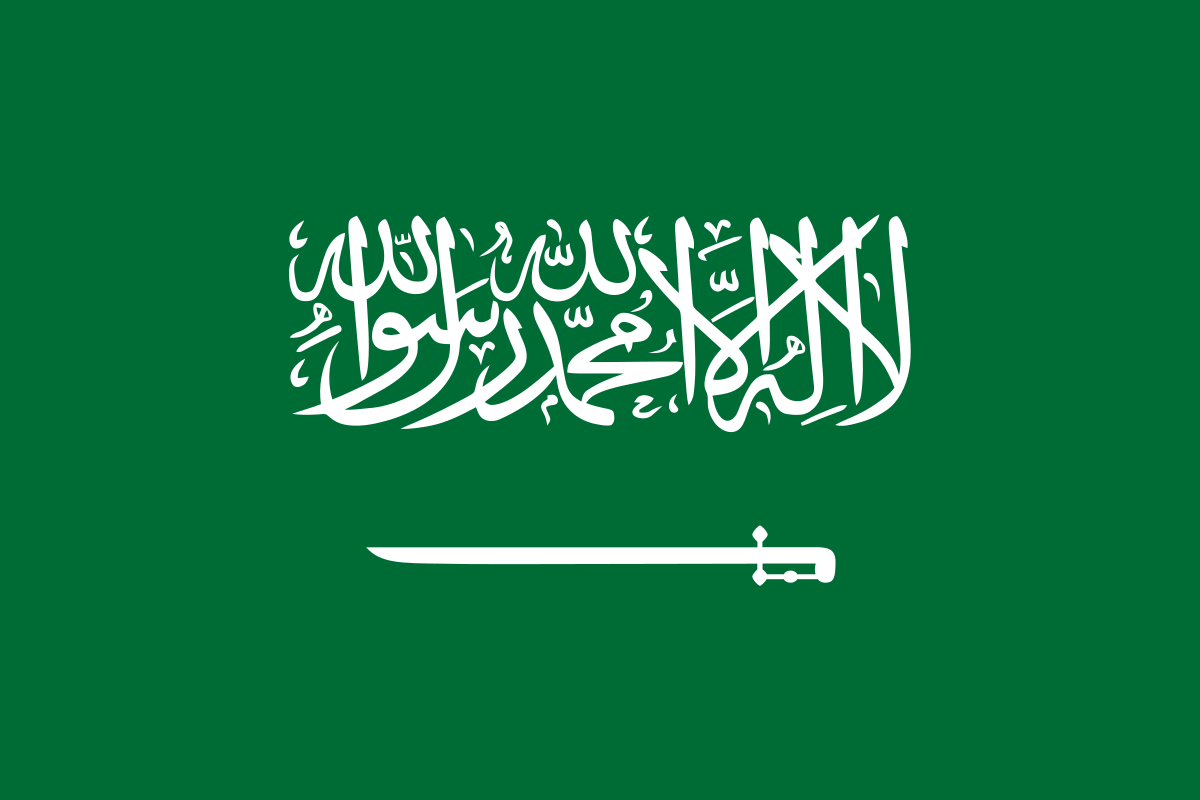 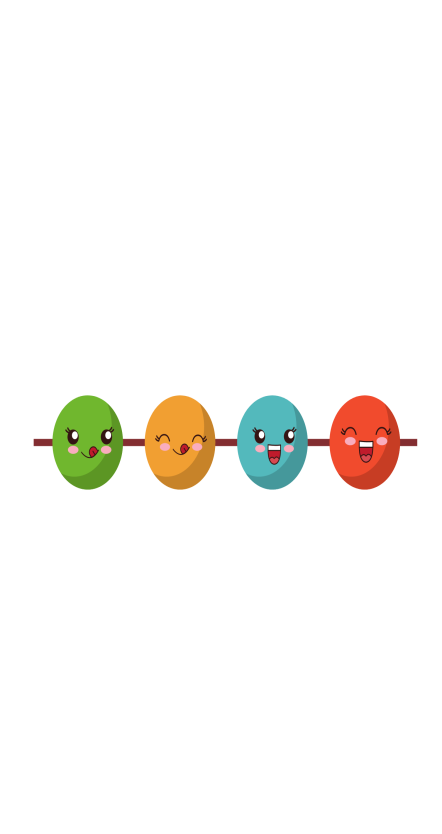 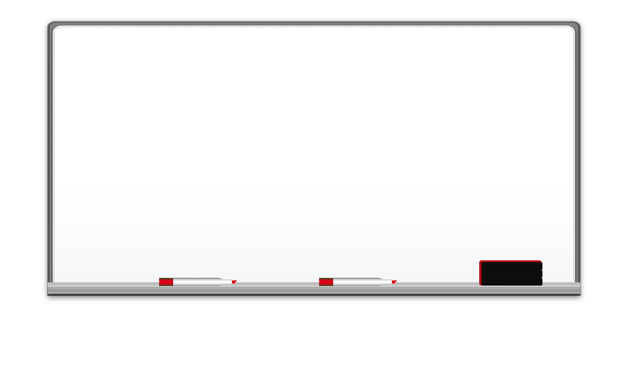 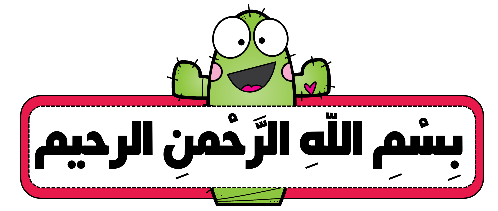 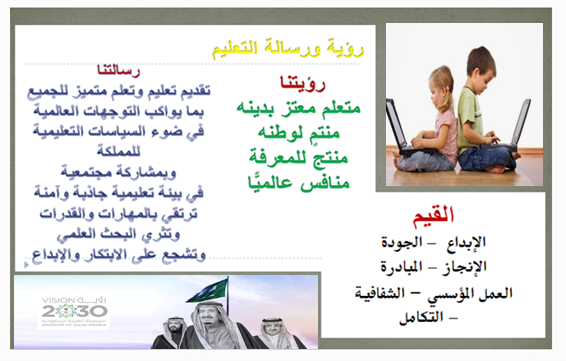 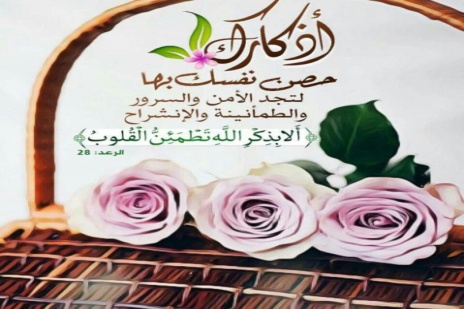 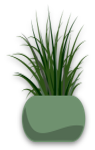 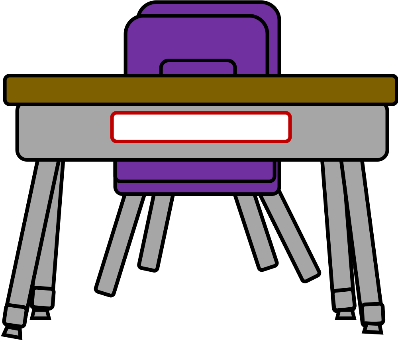 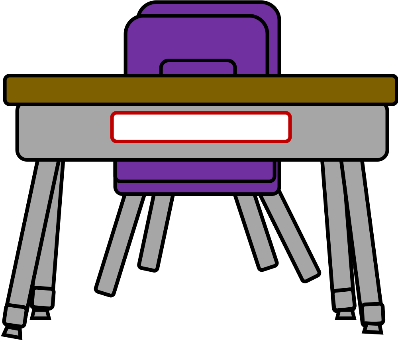 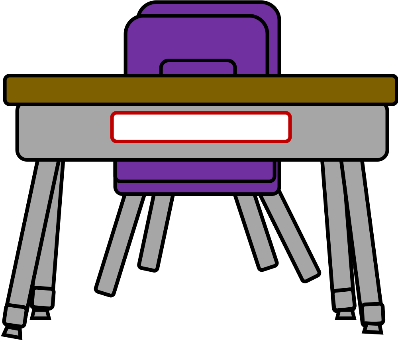 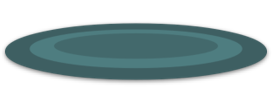 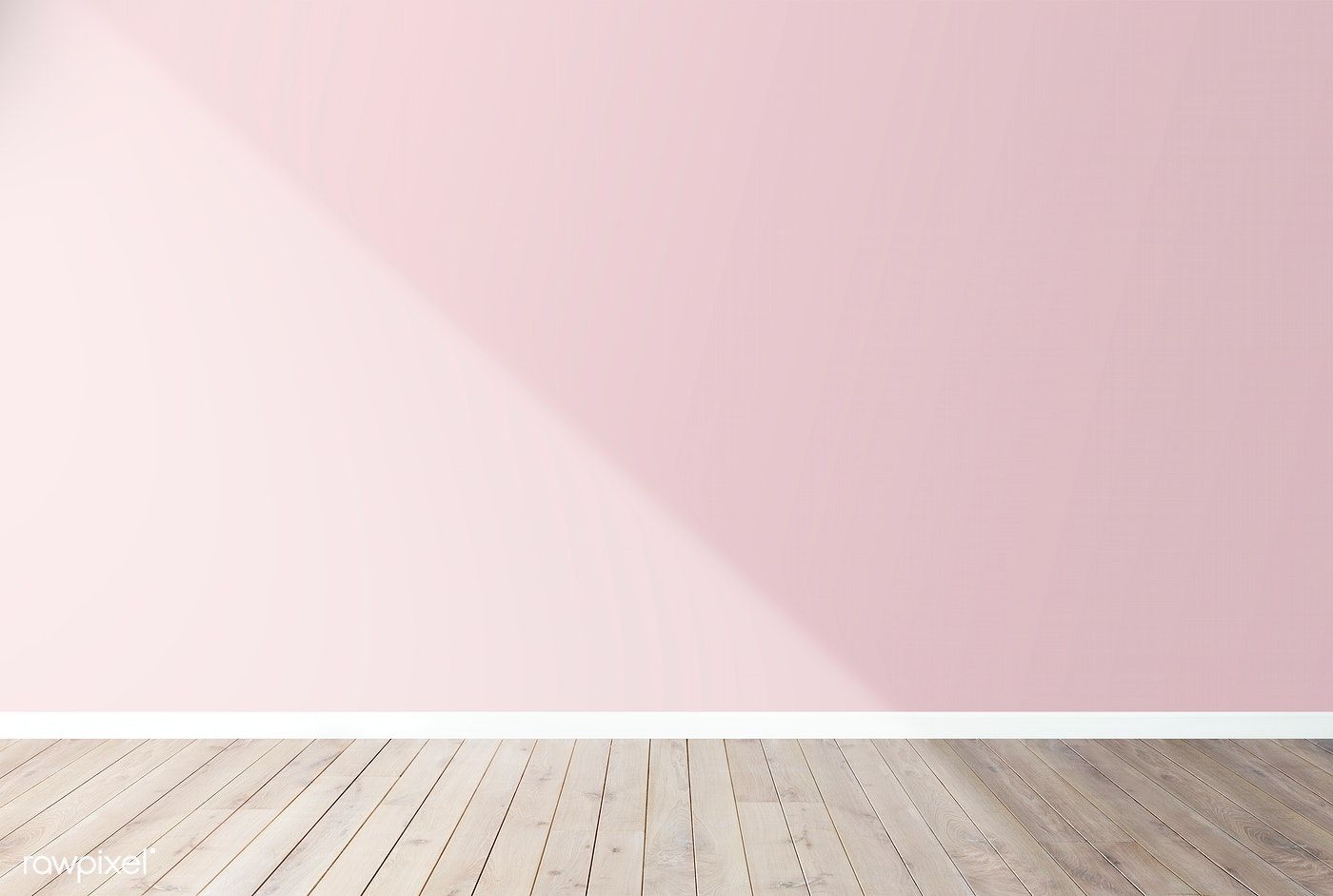 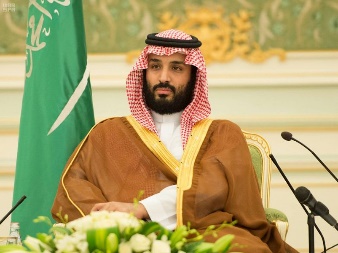 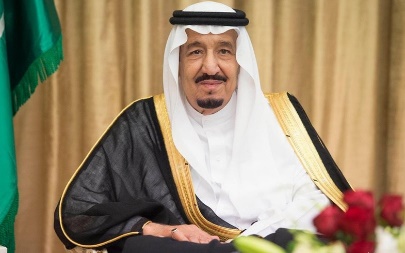 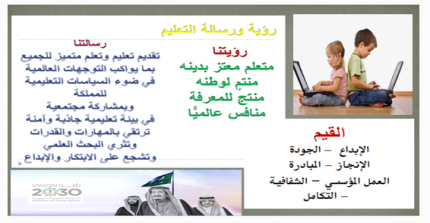 القوانين الصفية الإلكترونية
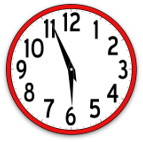 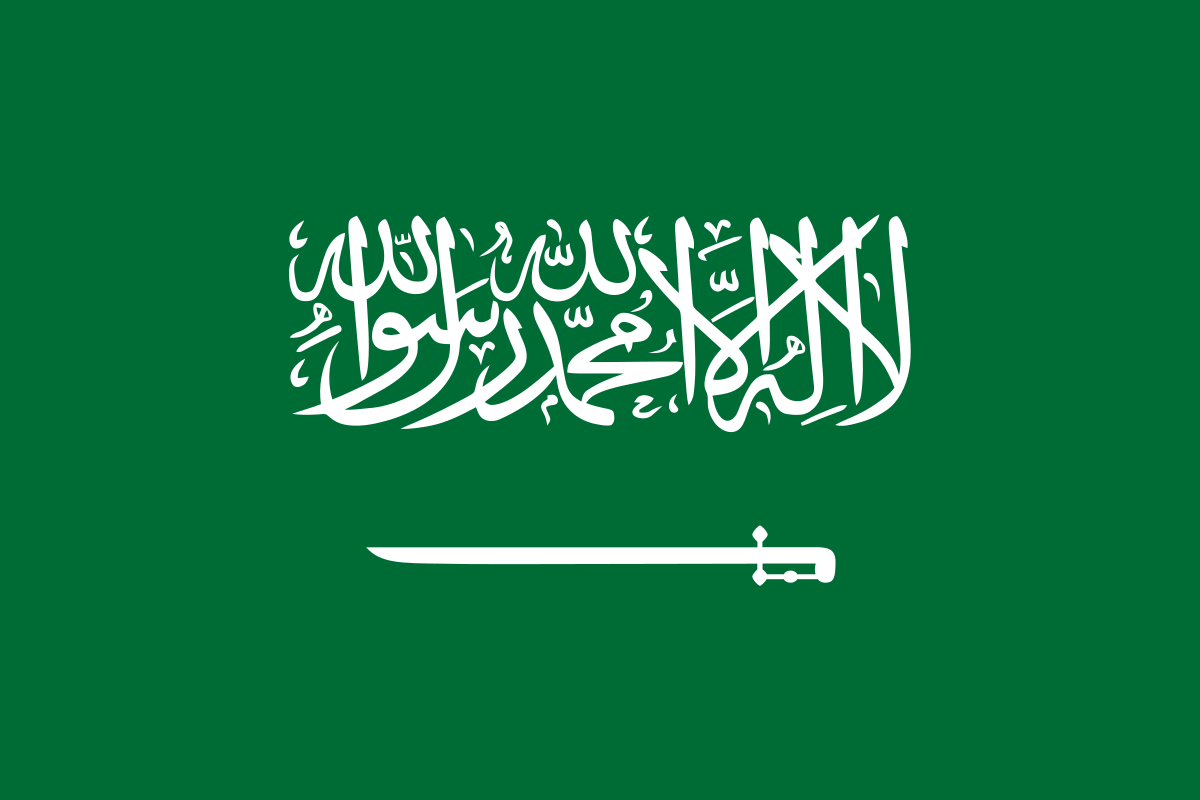 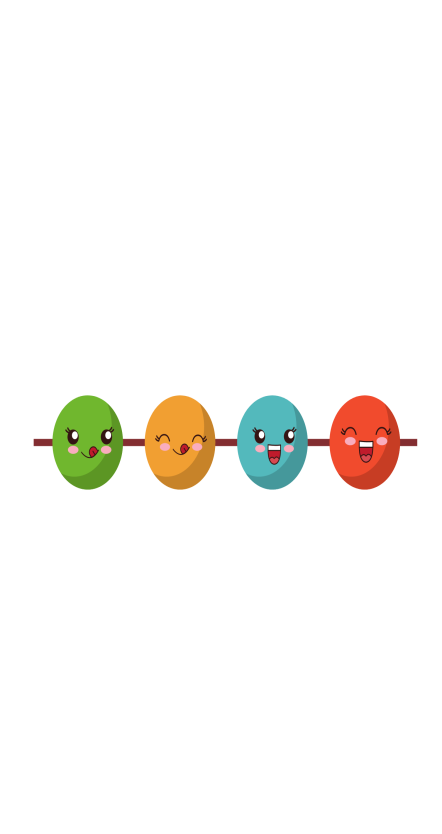 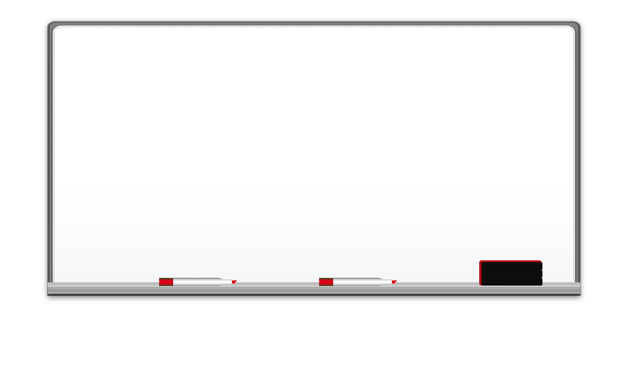 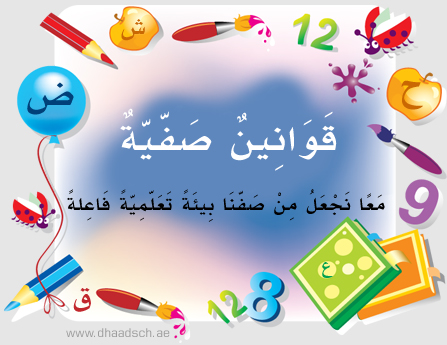 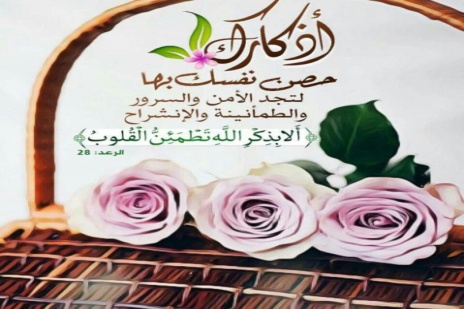 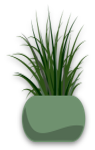 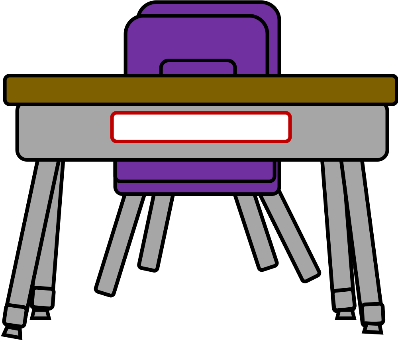 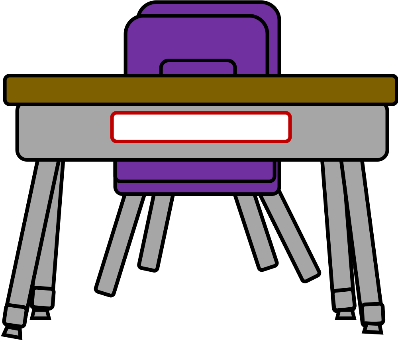 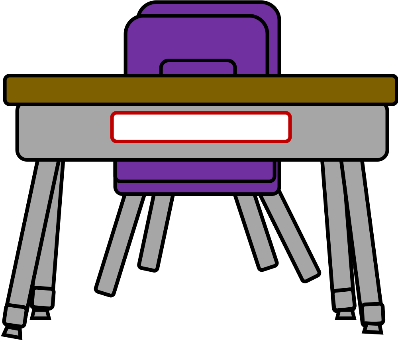 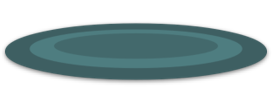 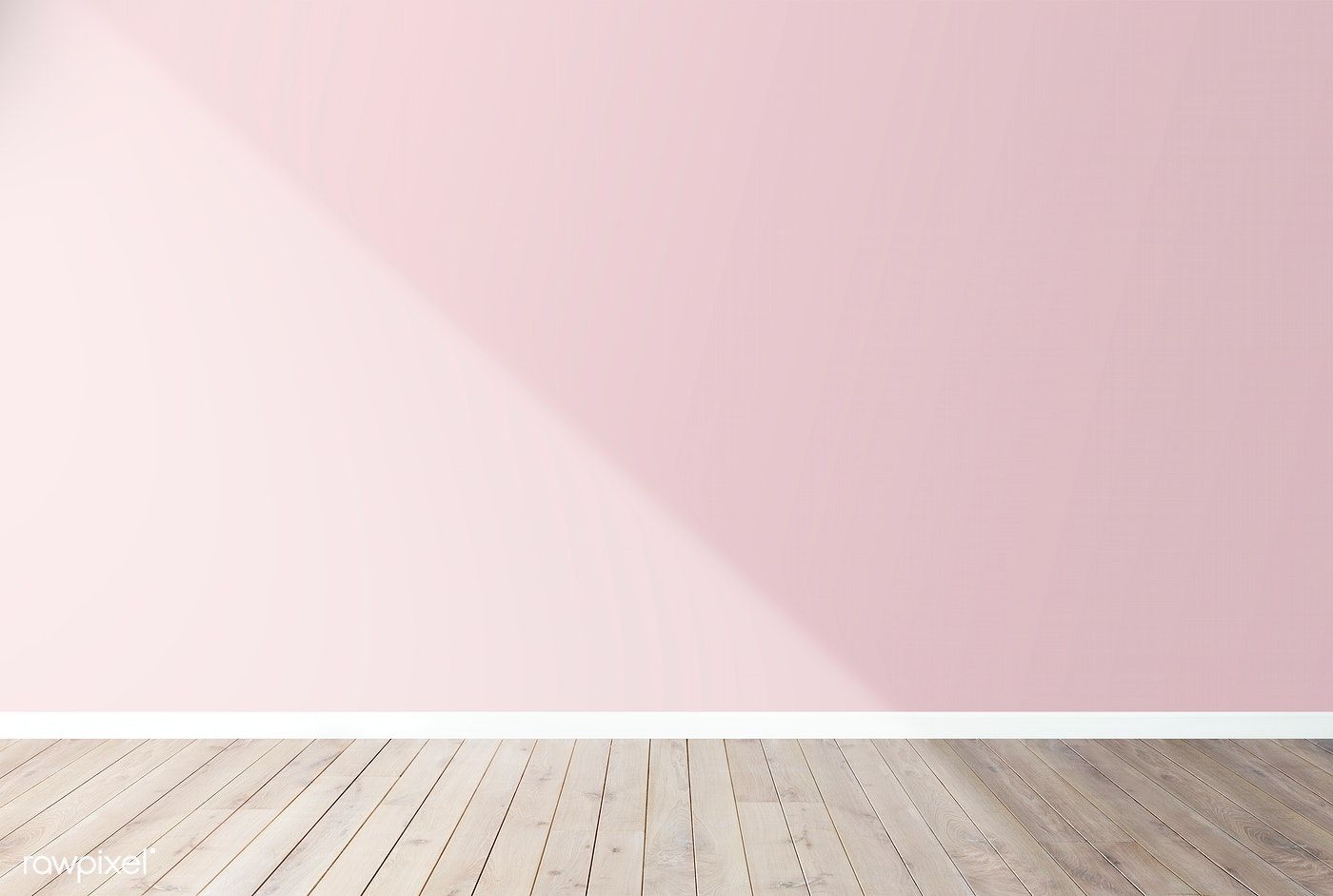 الفصل
6
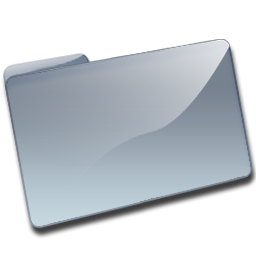 طرح الأعداد المكونة من رقمين
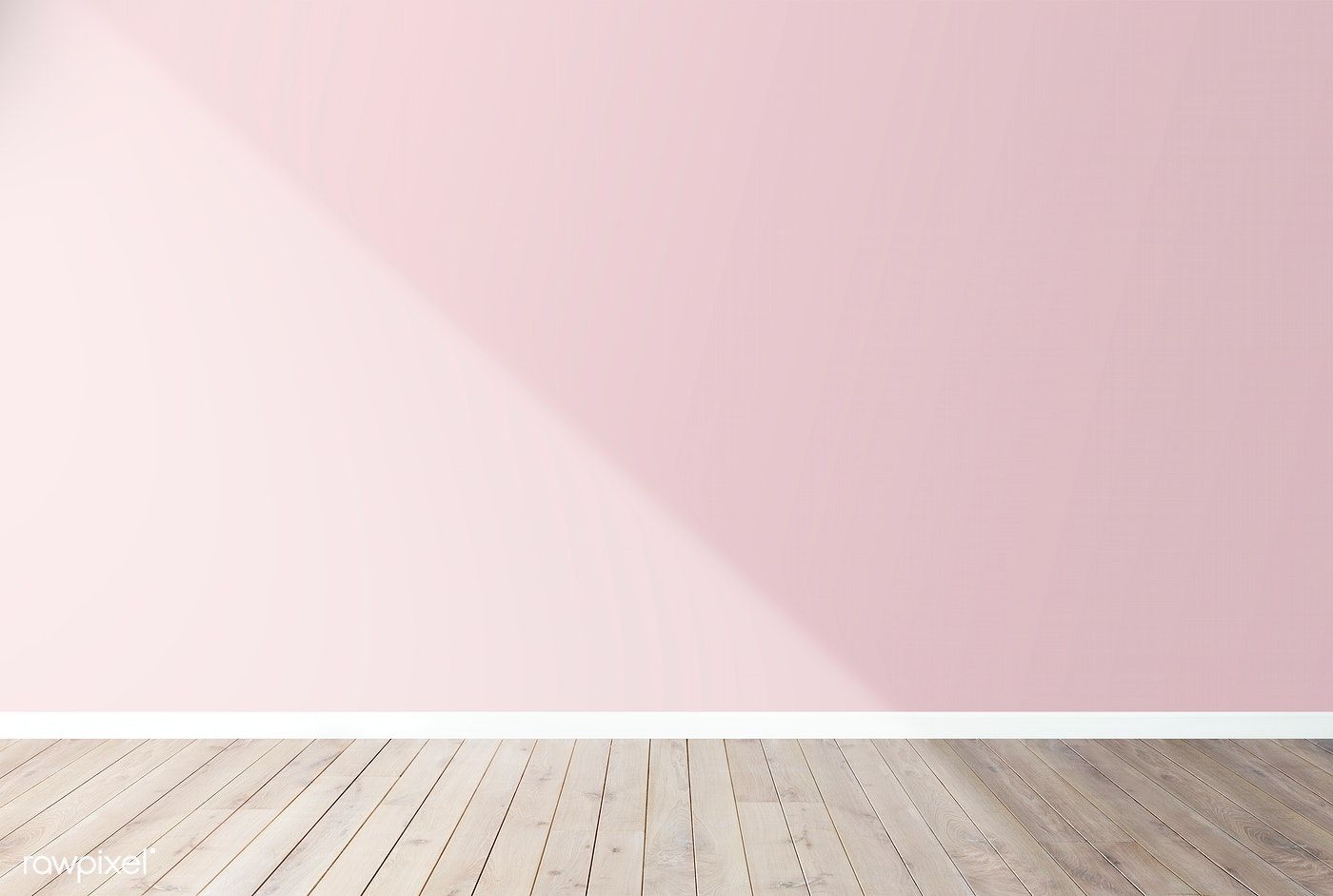 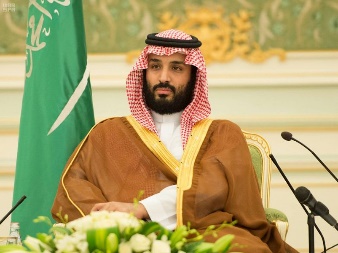 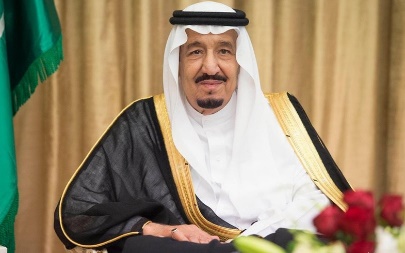 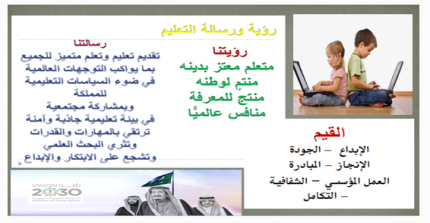 القوانين الصفية الإلكترونية
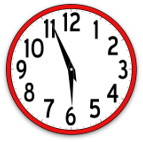 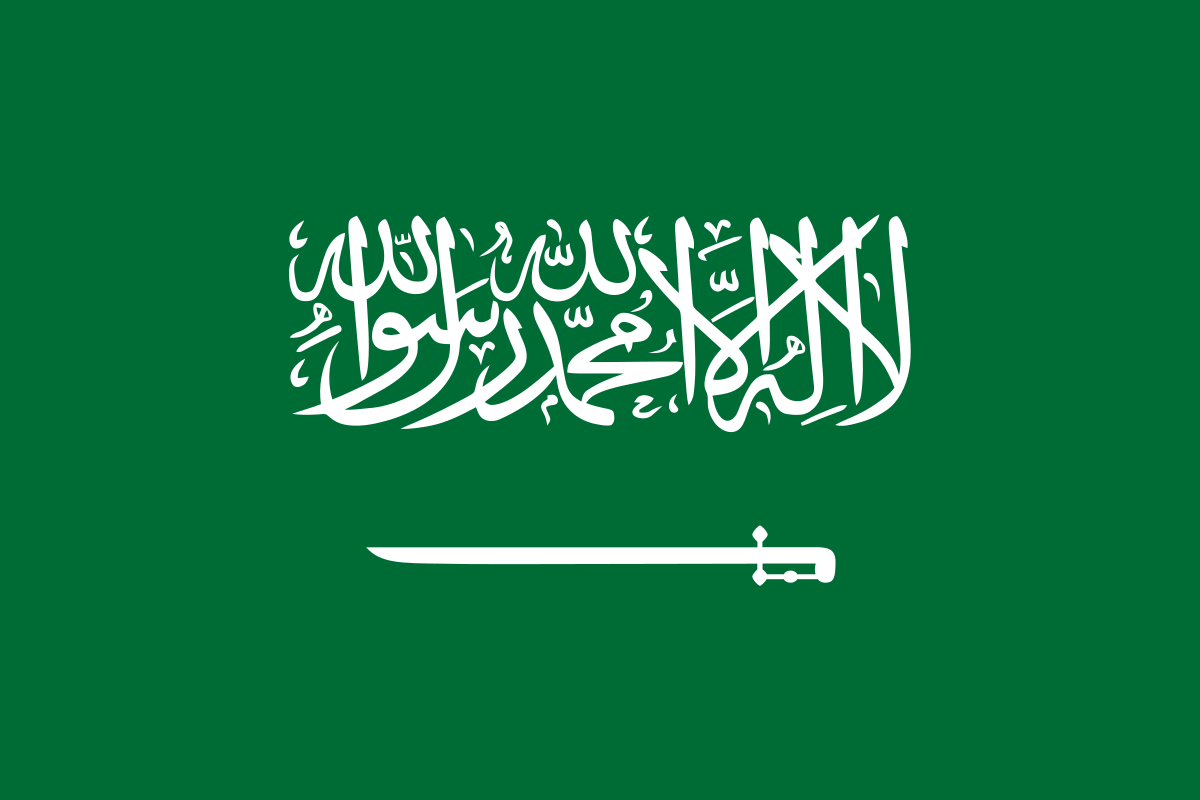 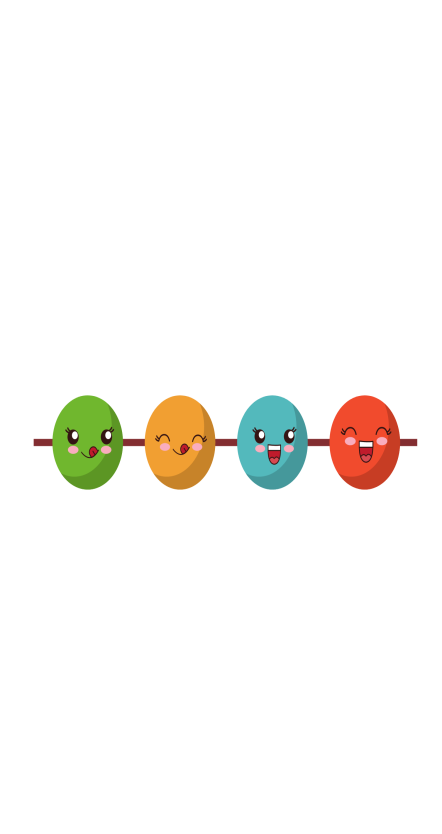 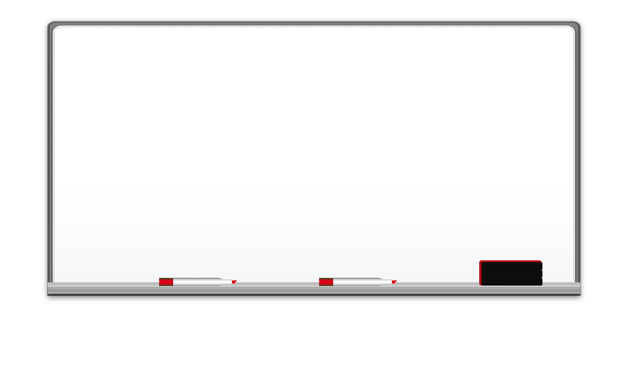 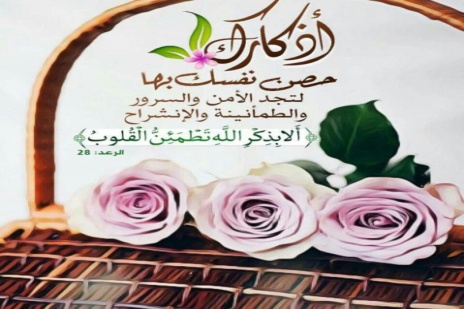 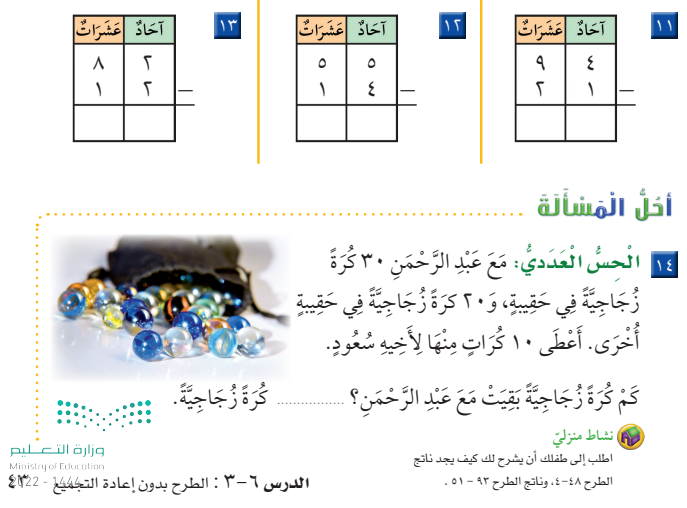 الواجب
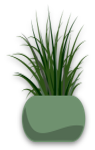 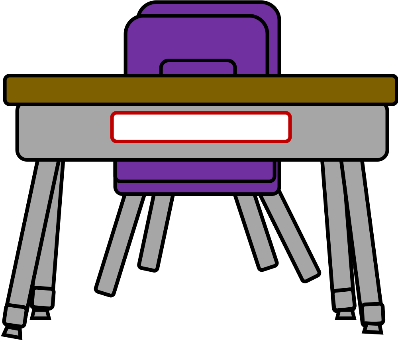 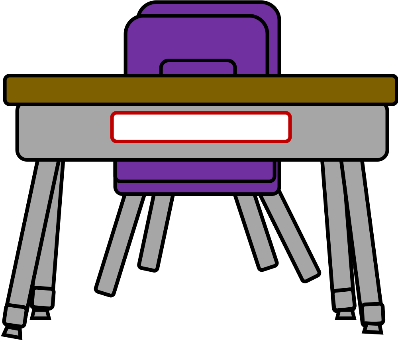 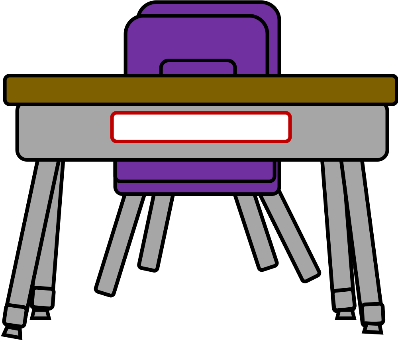 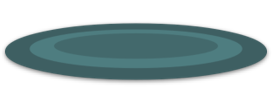 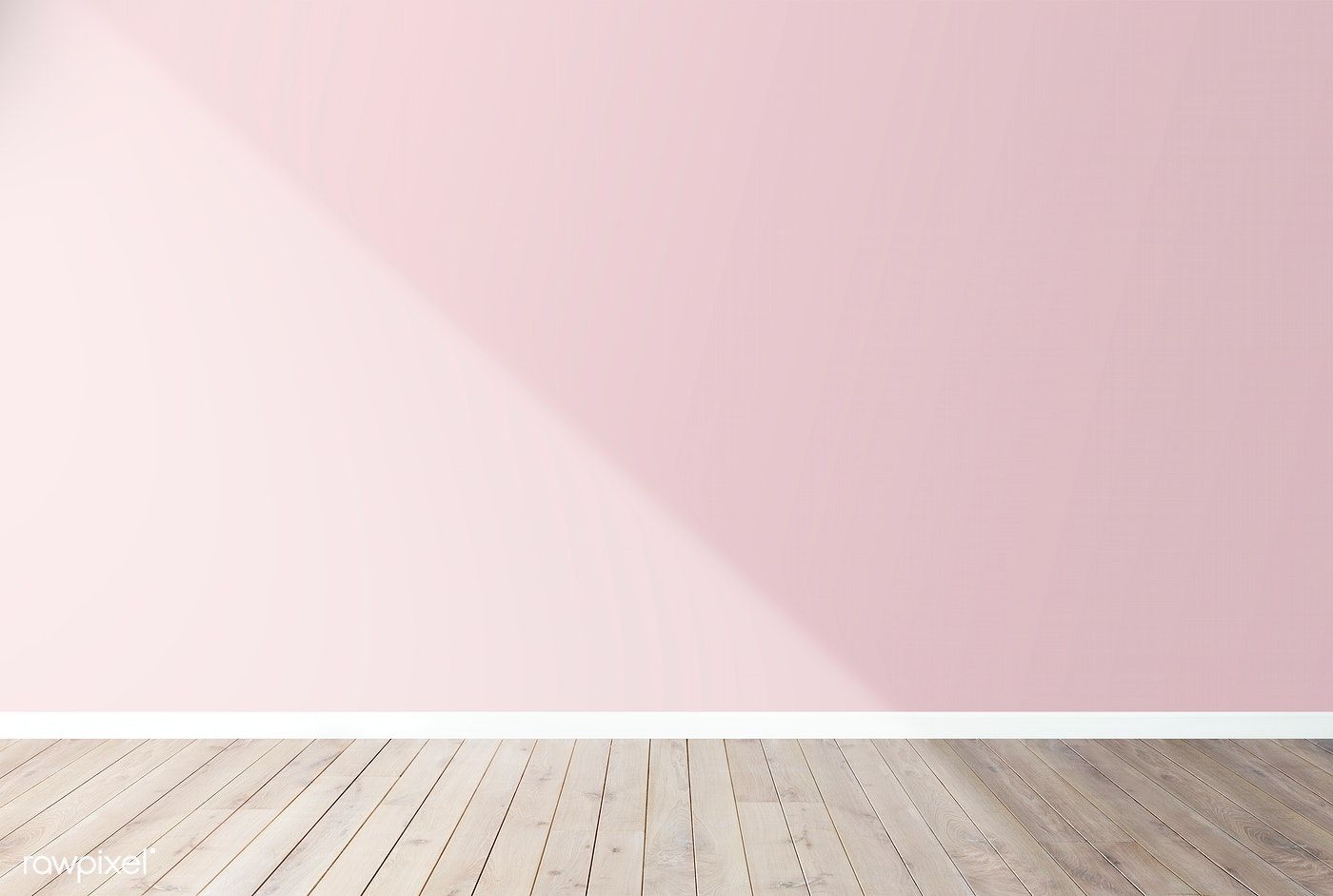 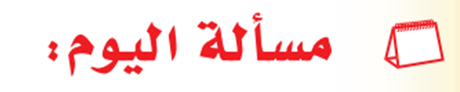 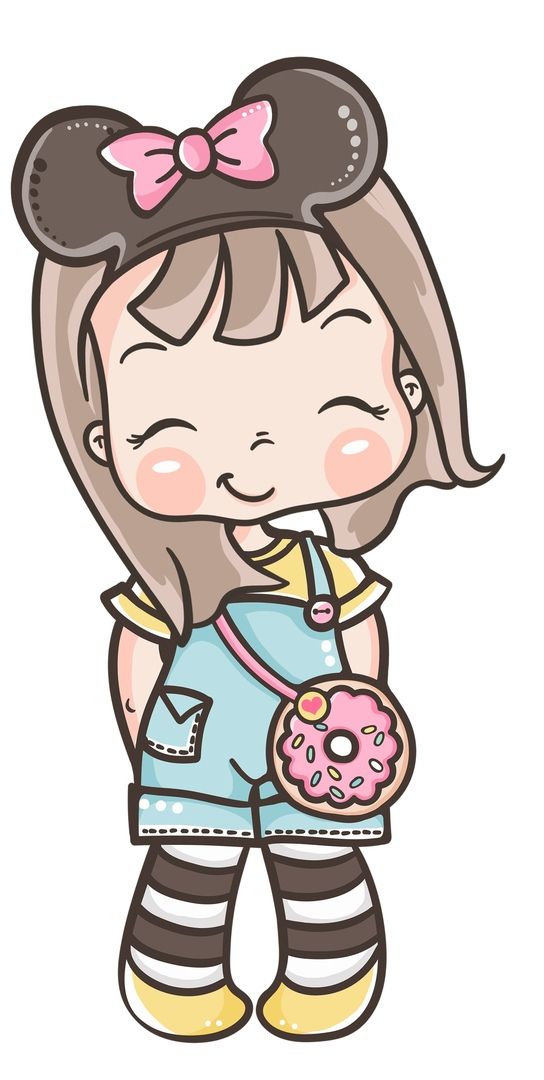 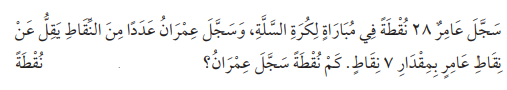 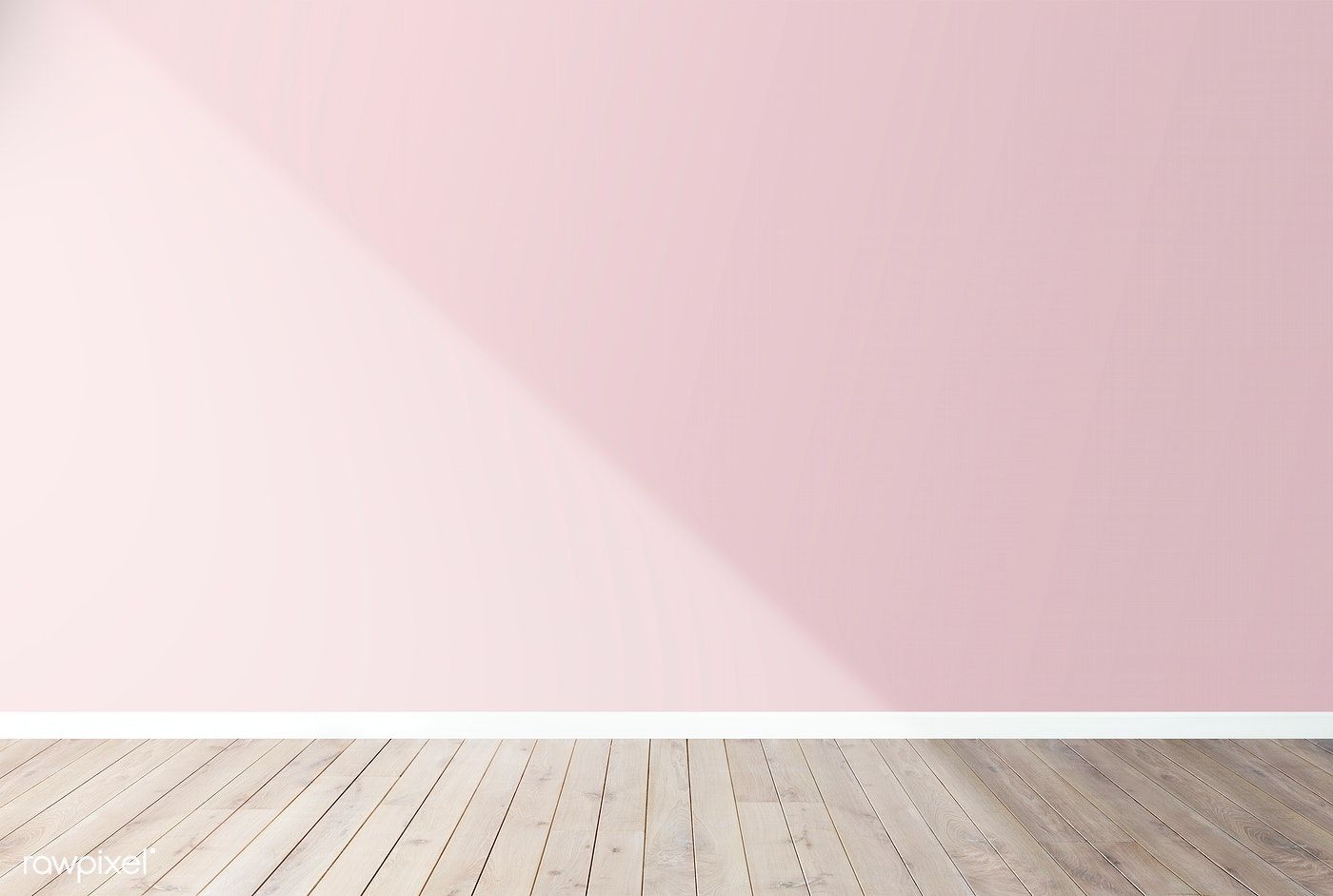 قومي يا صغيرتي بحذف إجابة الأسئلة التالية من الشبكة 
لنتعرف على موضوع درسنا لهذا اليوم
عاصمة المملكة العربية السعودية 

فاكهة من الفواكه

من حكام المملكة العربية السعودية

من الحيوانات
إذًا موضوع درسنا
 الطرح بإعادة التجميع
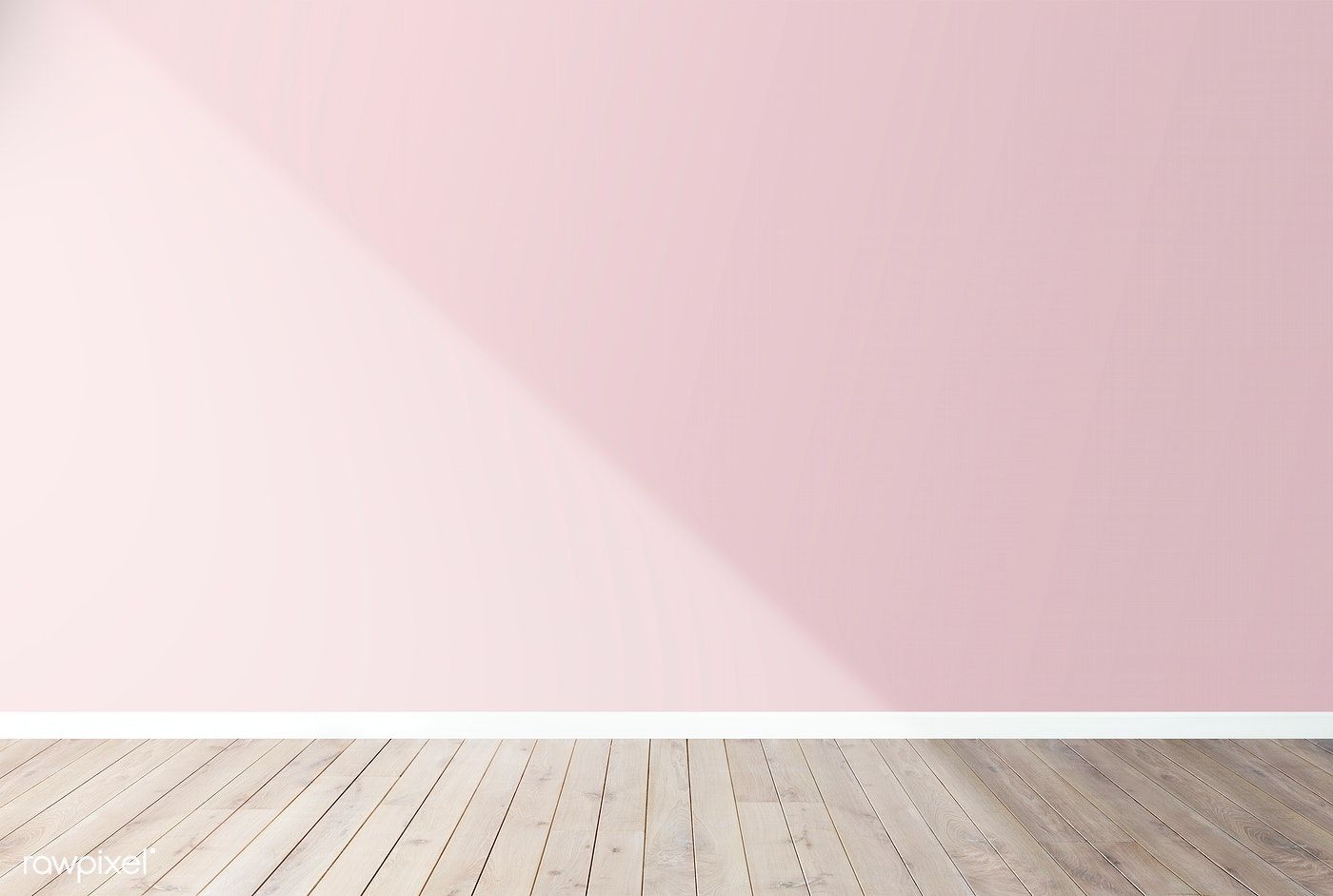 نشاهد هذا المقطع لنتعرف على مفهوم درسنا
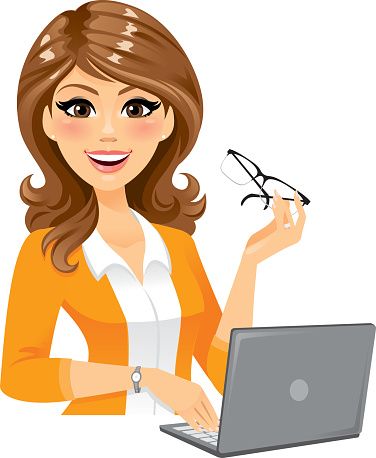 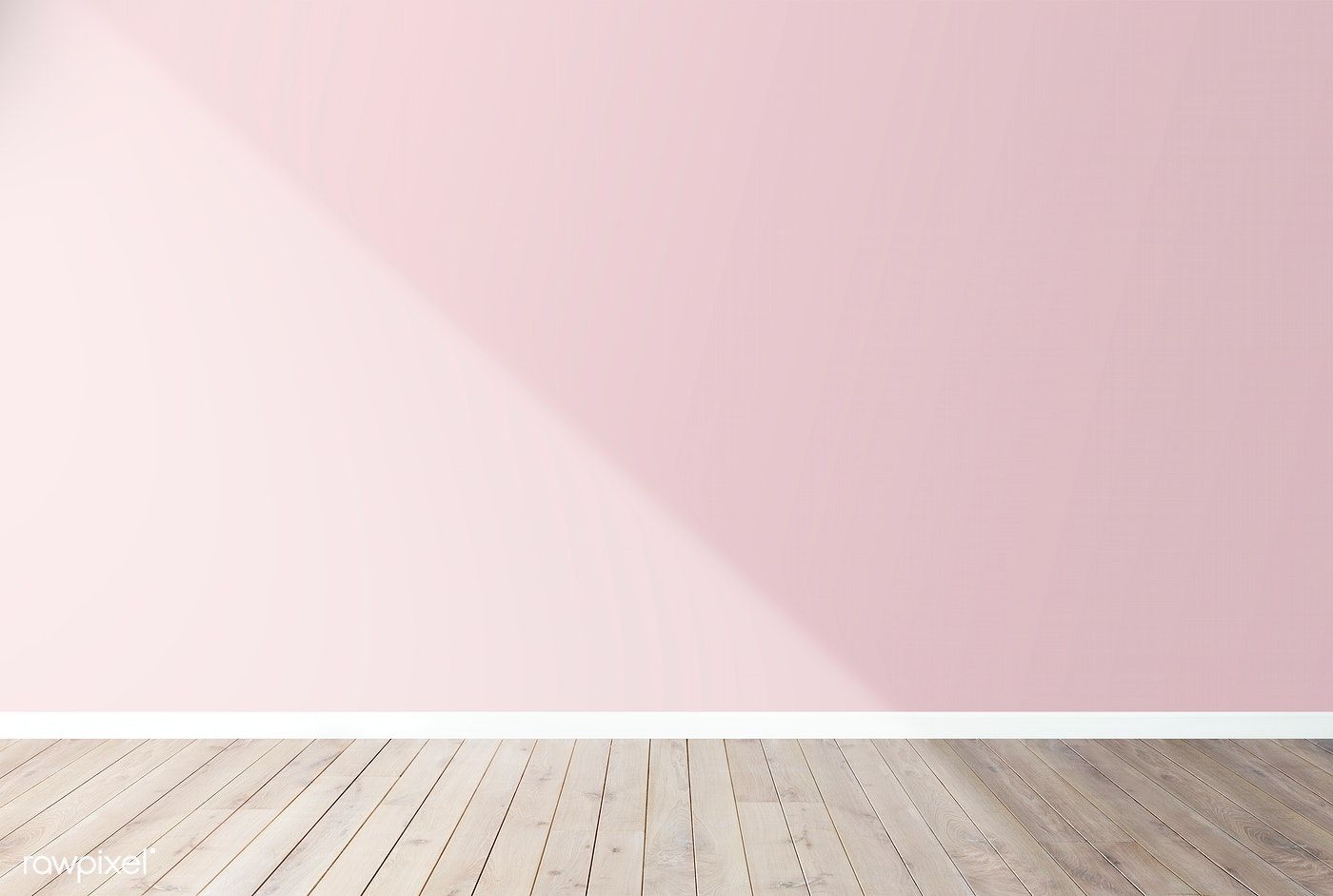 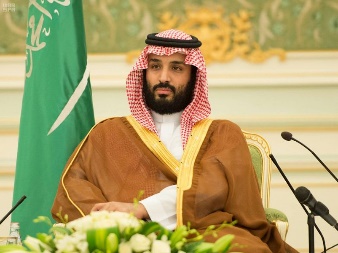 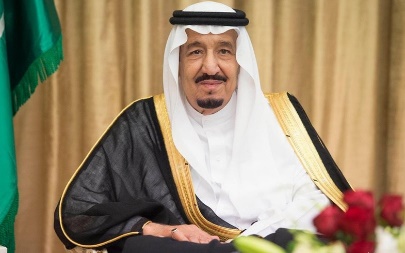 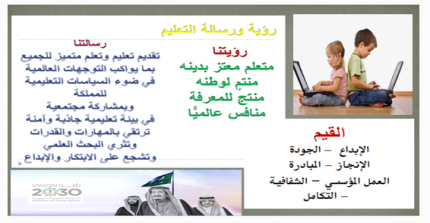 القوانين الصفية الإلكترونية
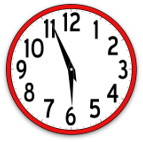 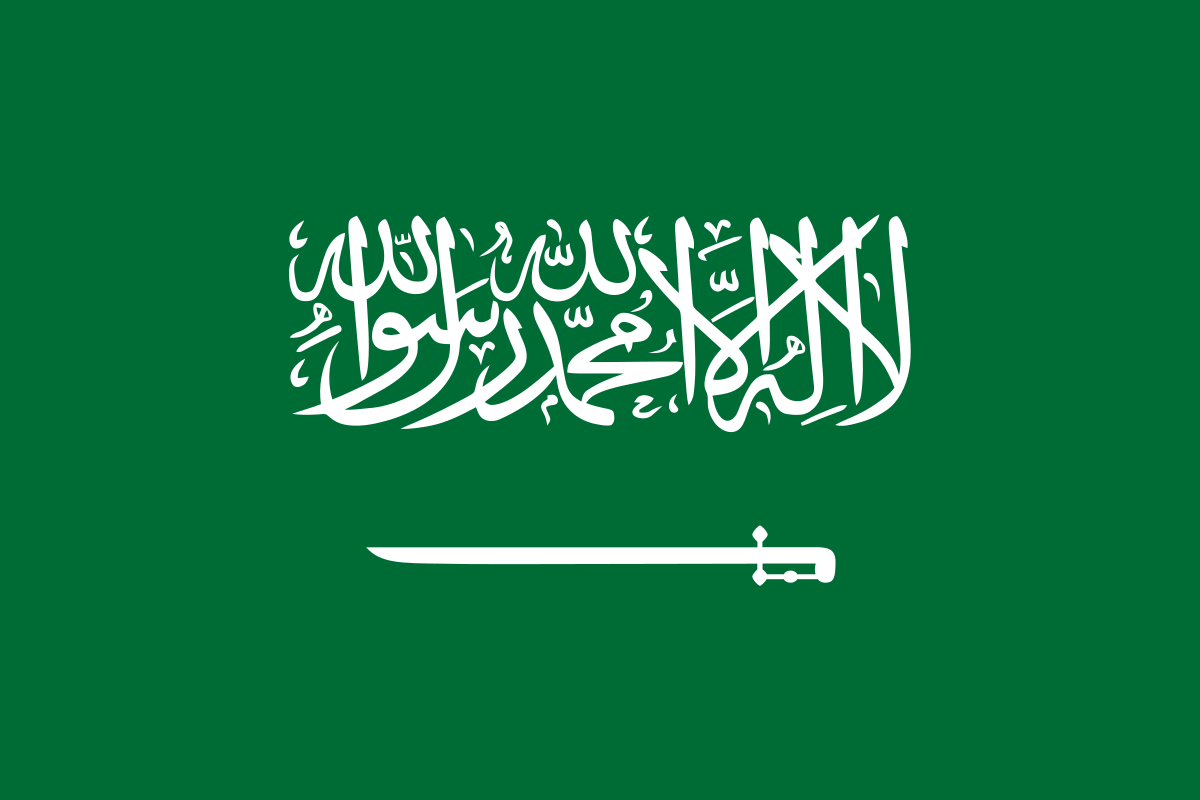 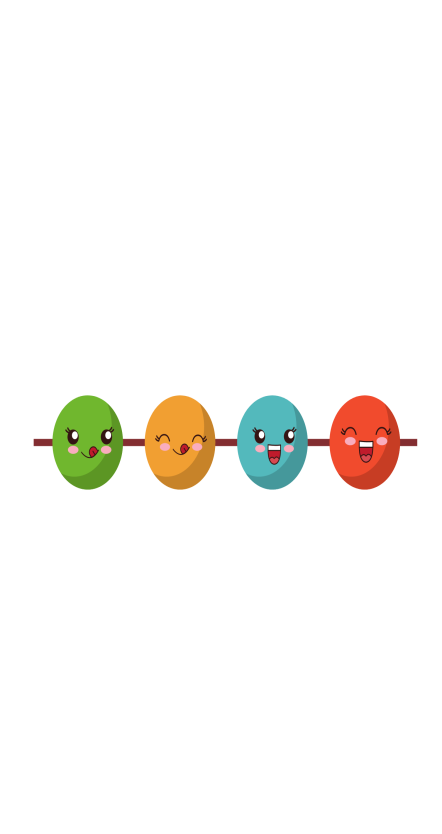 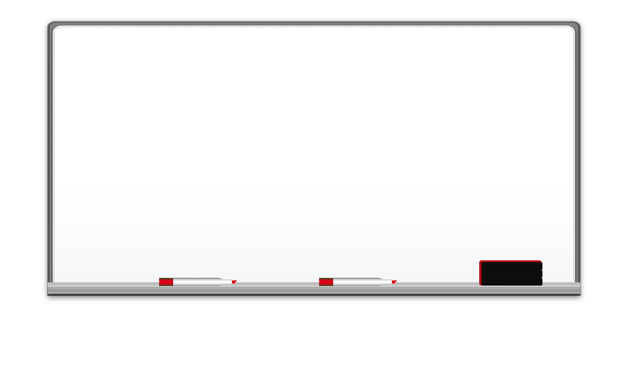 صفحة 44
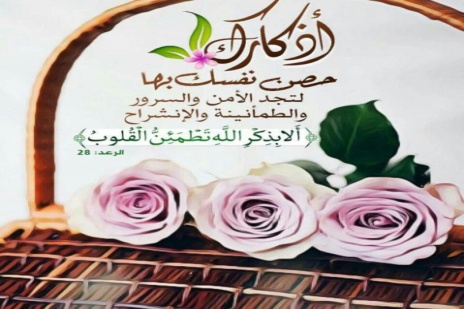 التاريخ  : 23 / 5 / 1445هـ
الفصل السادس: طرح الأعداد المكونة من رقمين 
الموضوع : الطرح بإعادة التجميع
فكرة الدرس والهدف منه :
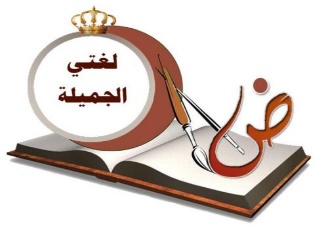 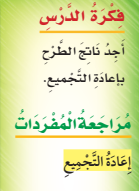 ما نوع اللام 
في كلمة الطرح ؟
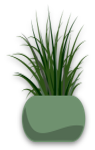 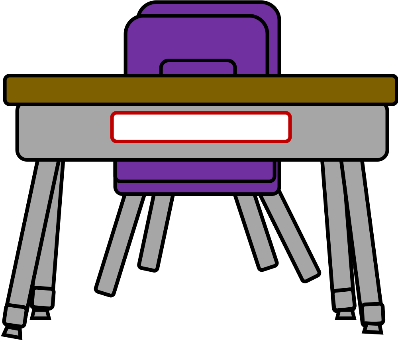 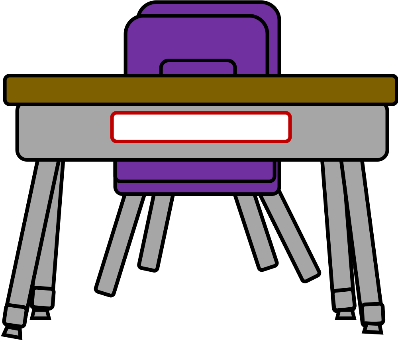 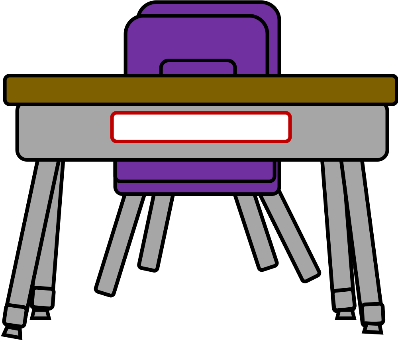 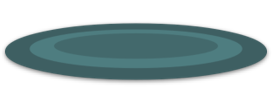 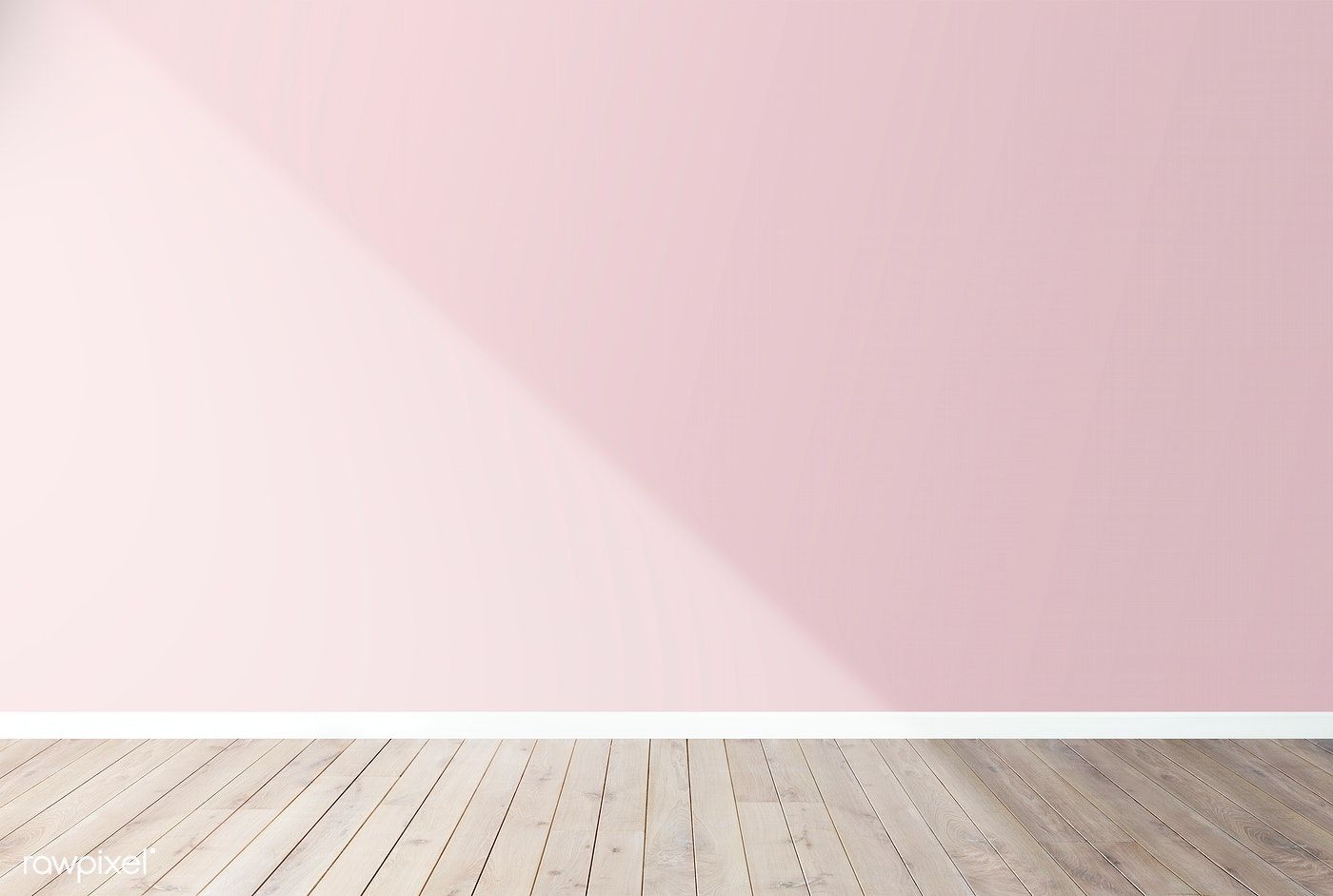 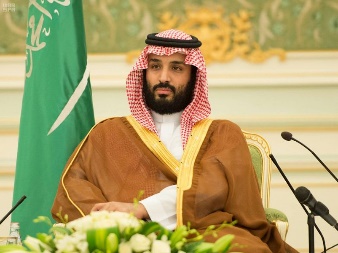 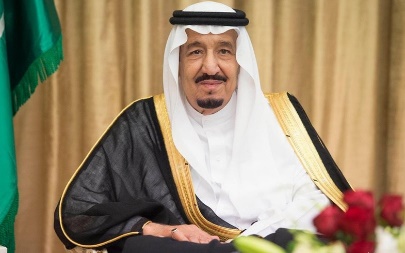 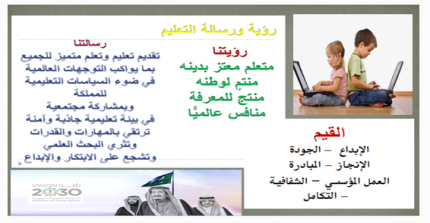 القوانين الصفية الإلكترونية
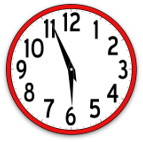 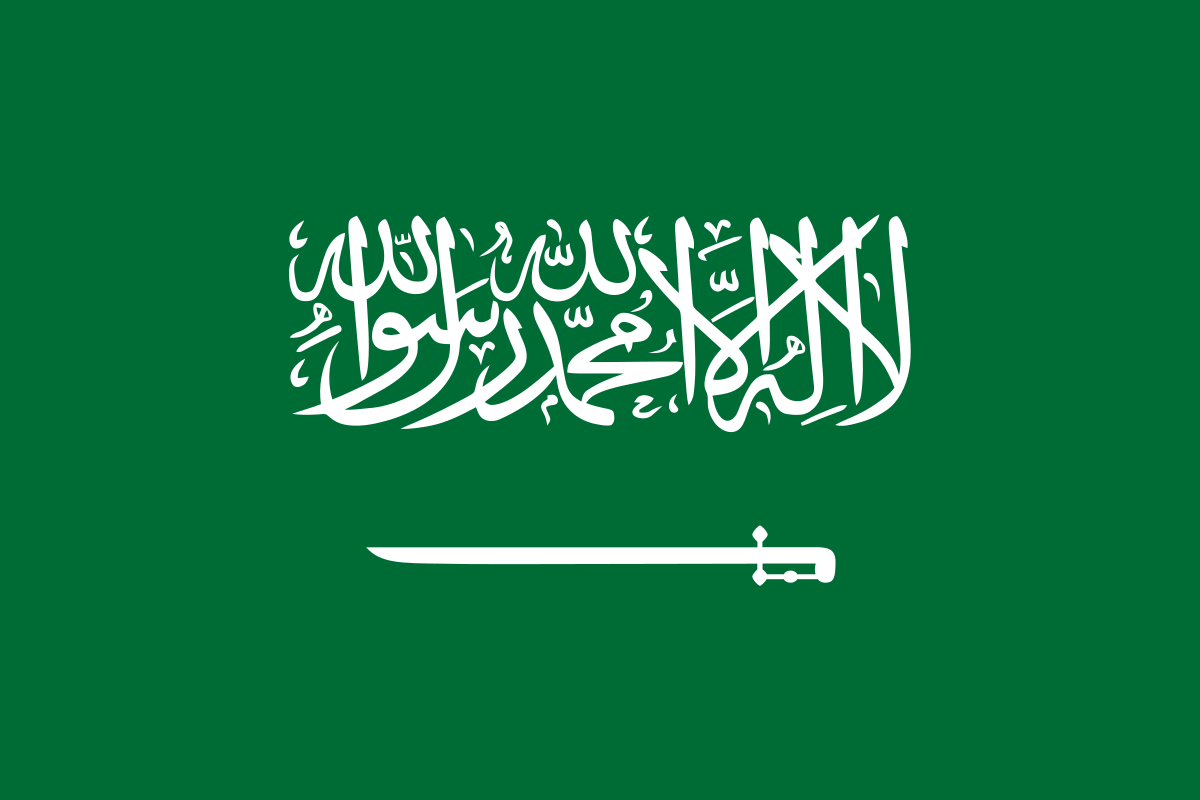 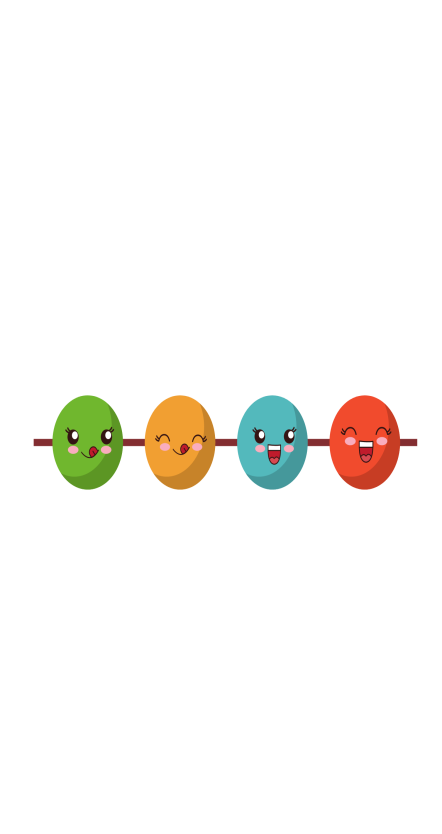 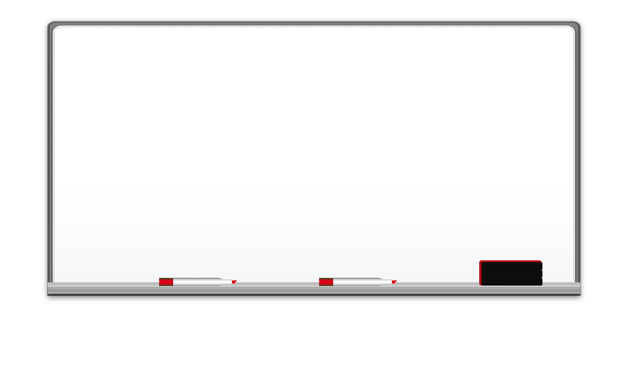 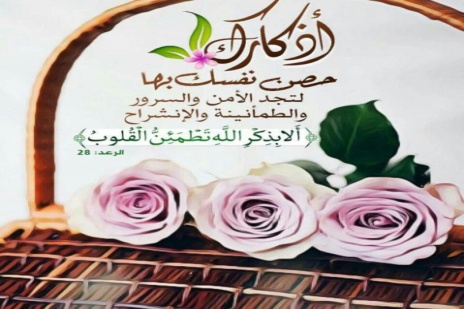 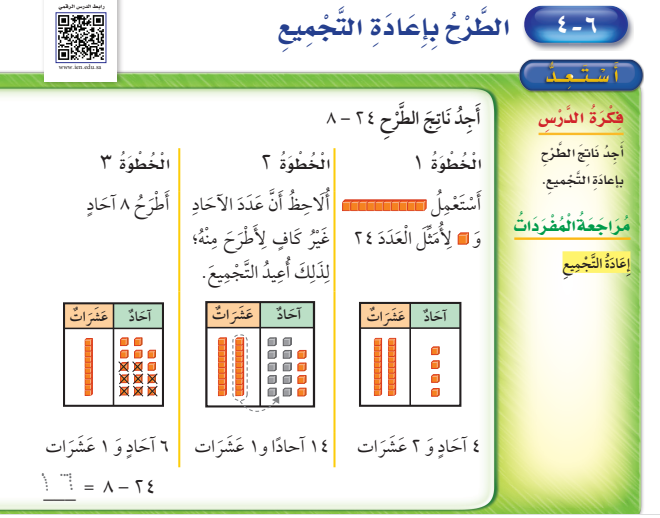 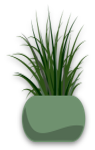 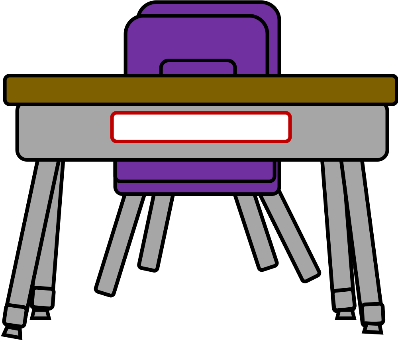 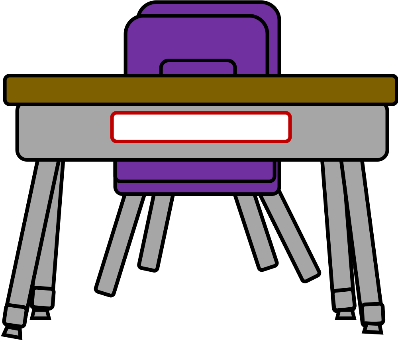 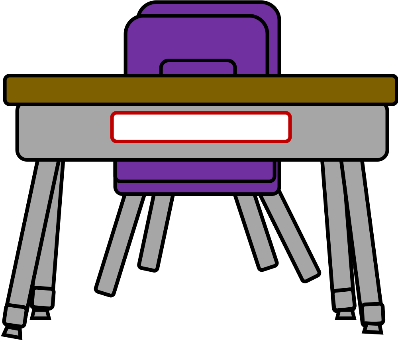 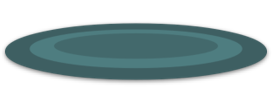 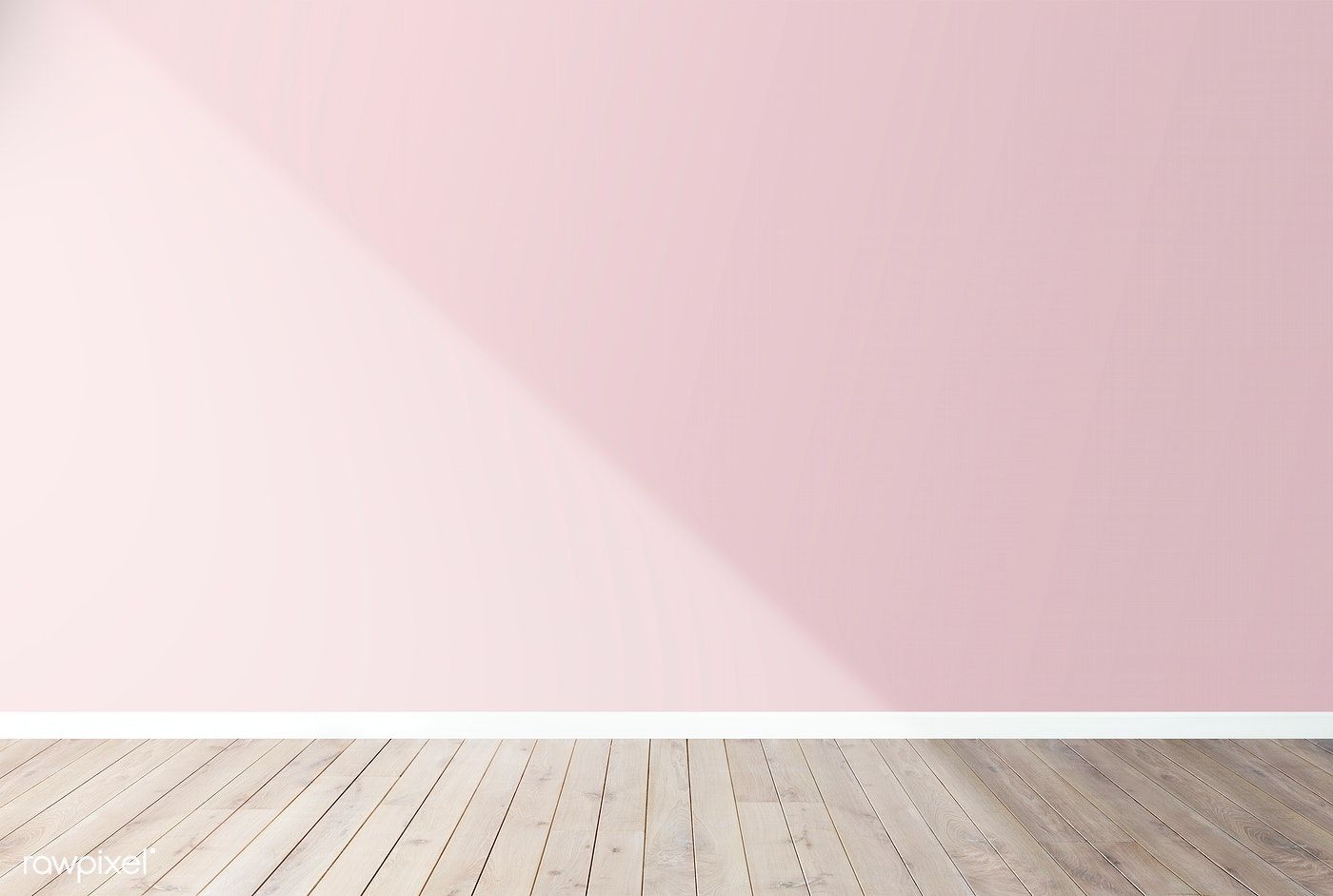 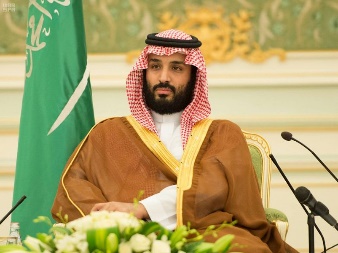 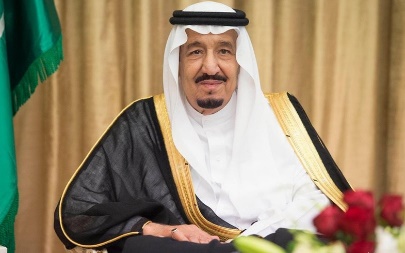 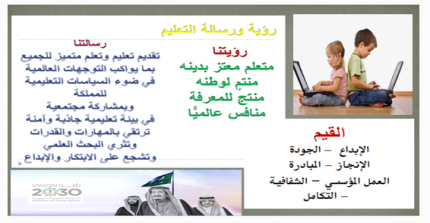 القوانين الصفية الإلكترونية
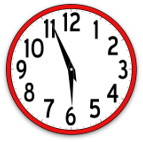 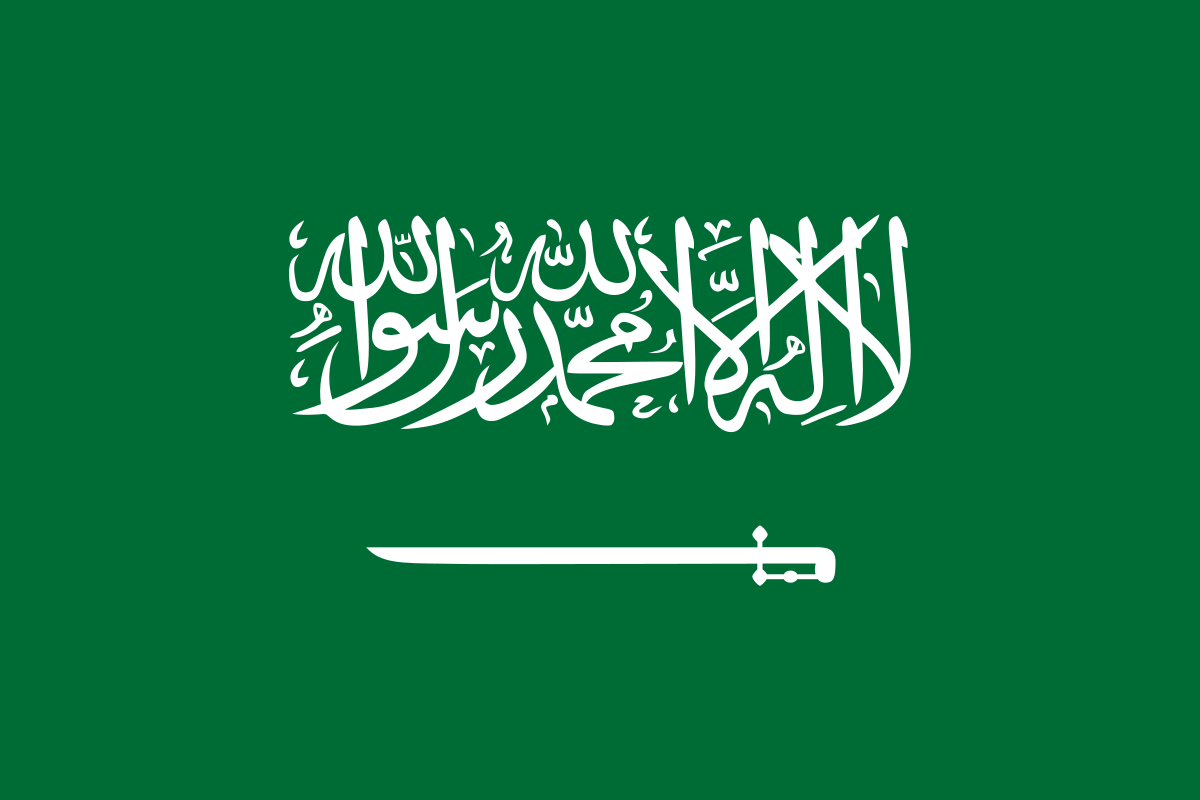 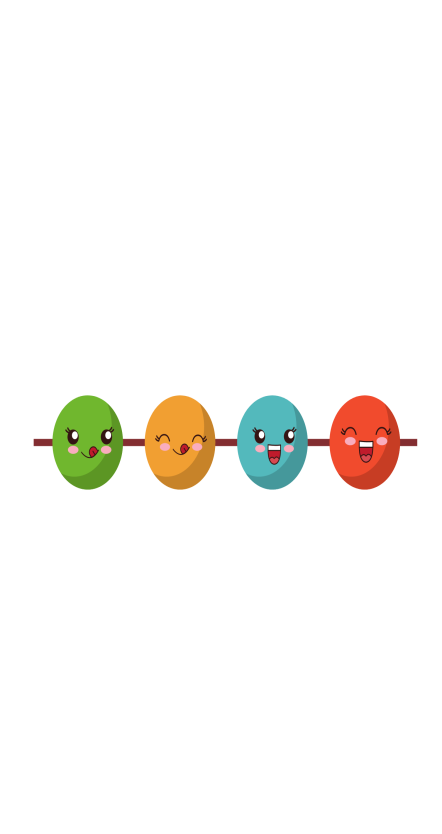 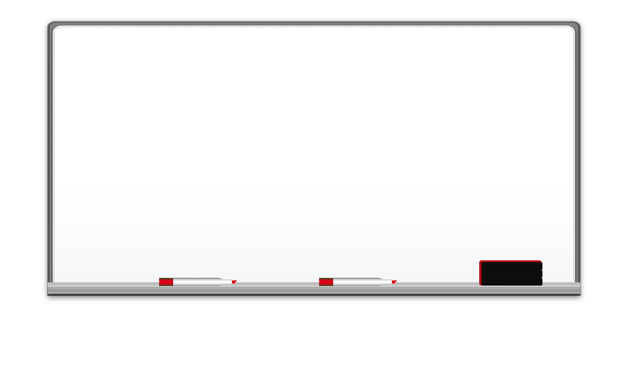 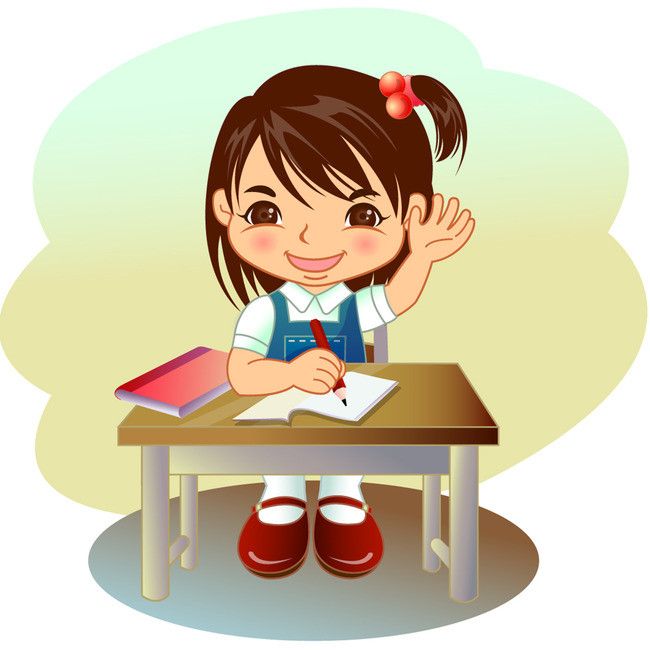 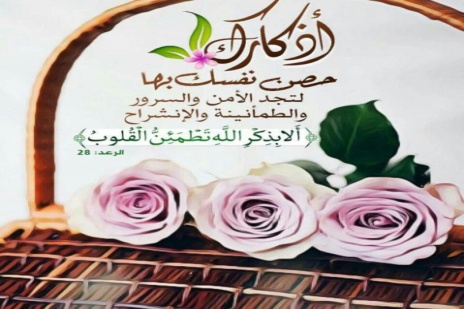 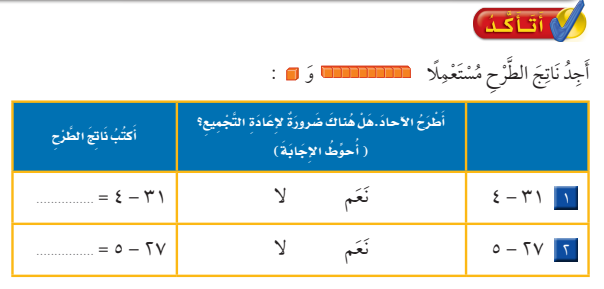 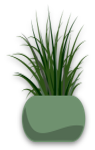 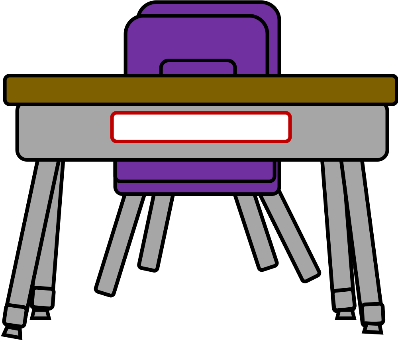 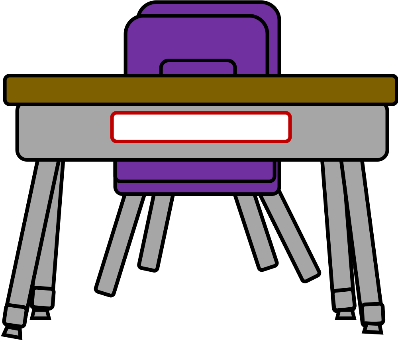 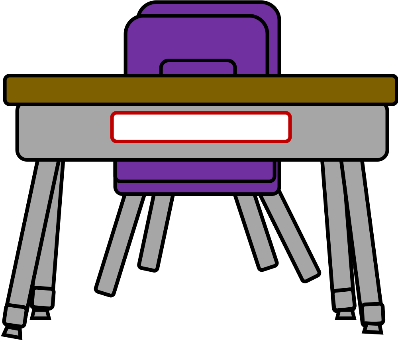 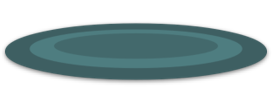 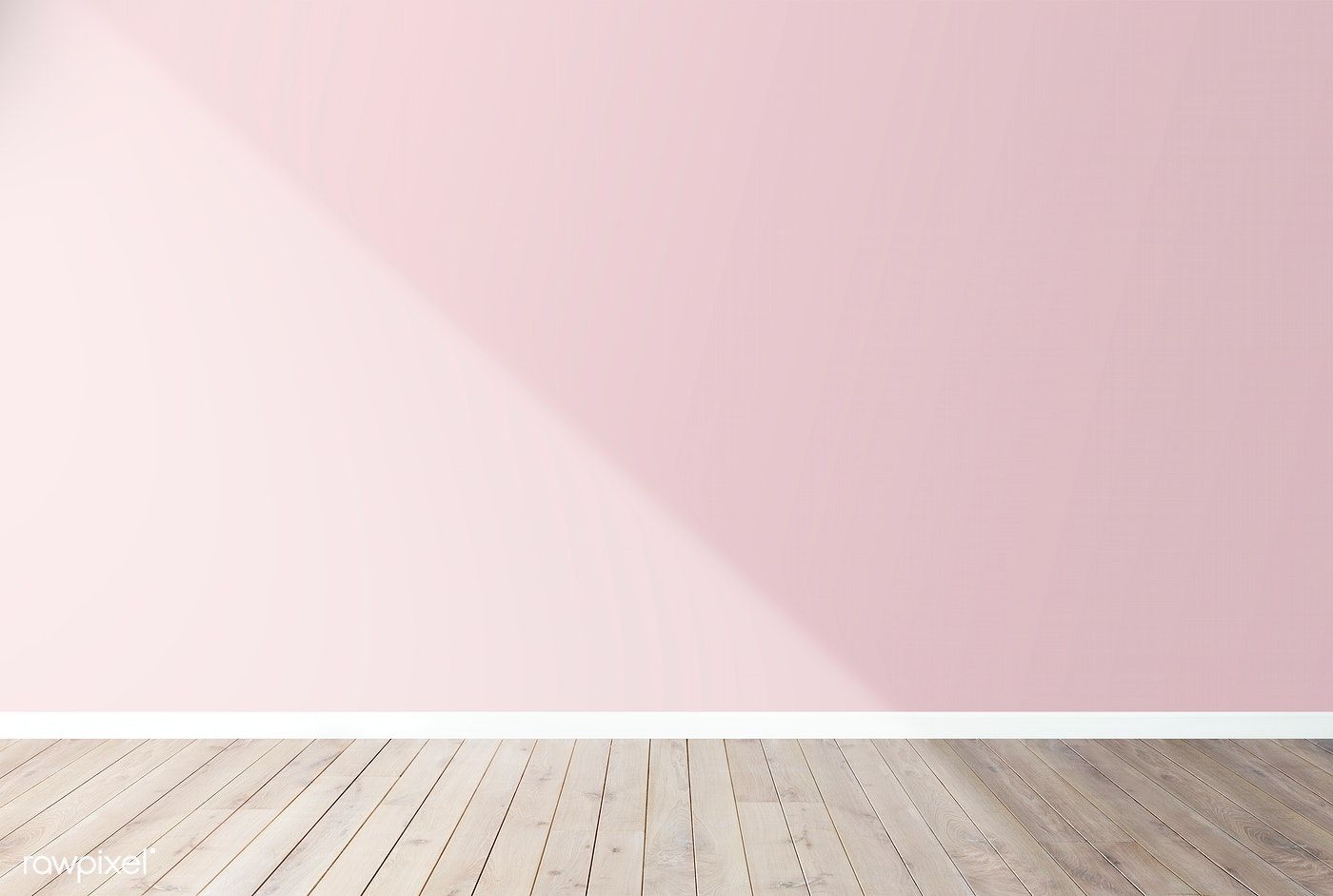 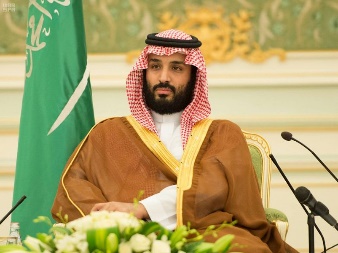 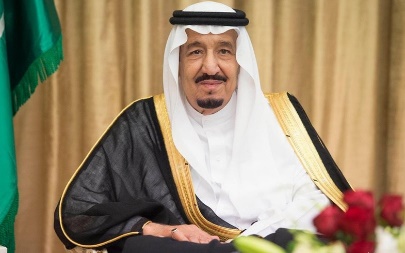 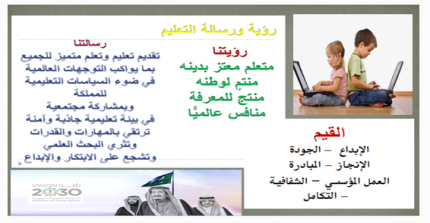 القوانين الصفية الإلكترونية
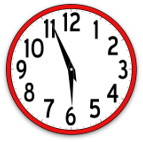 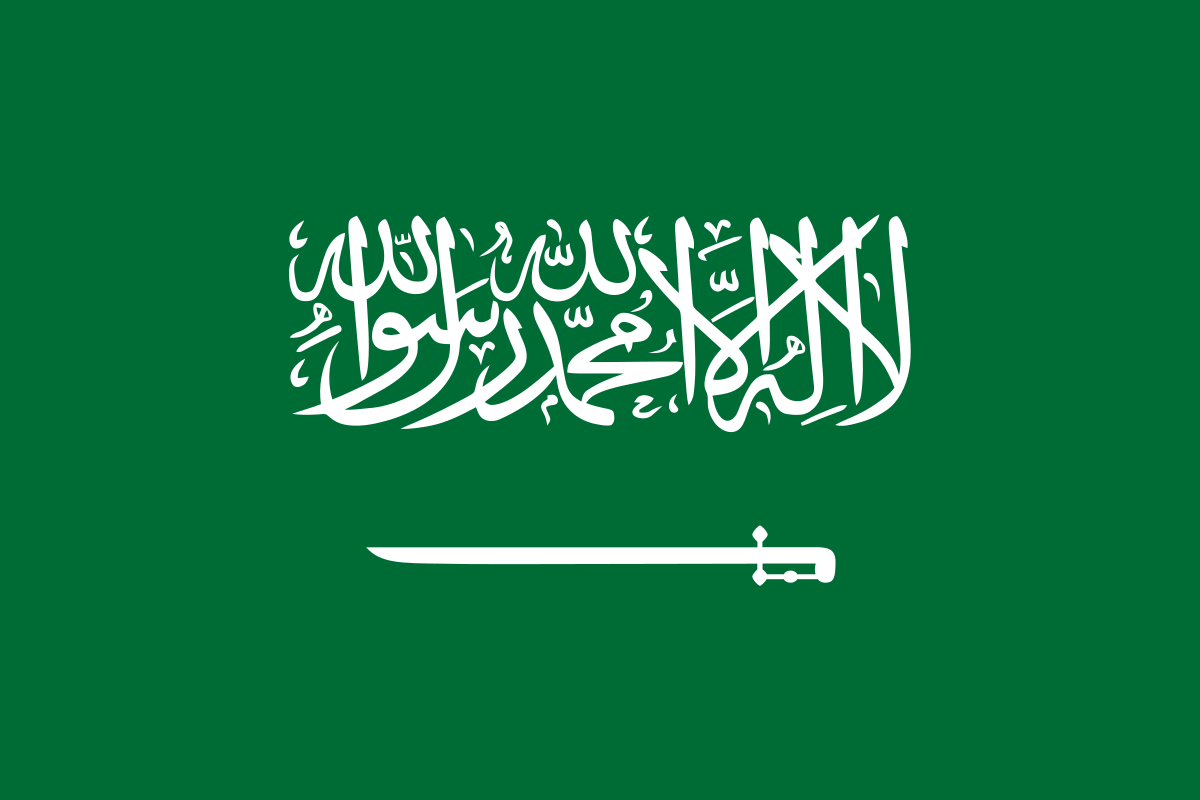 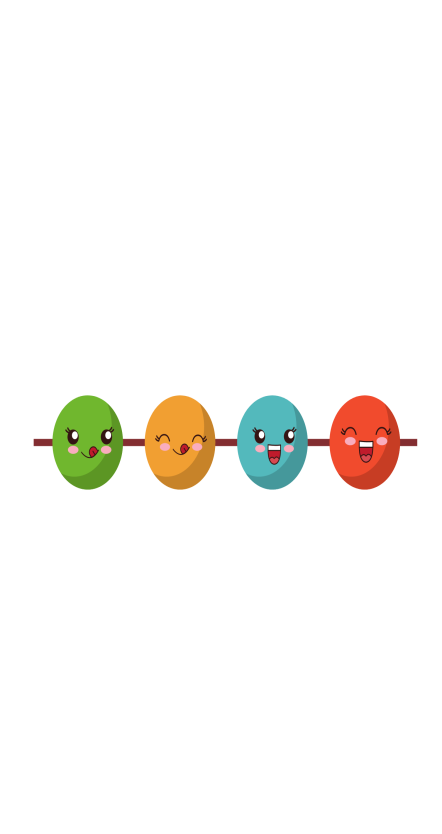 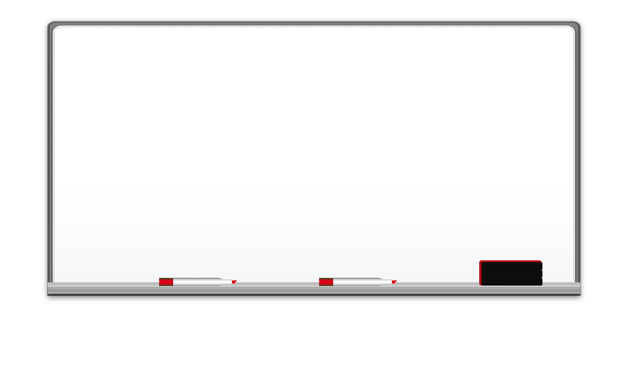 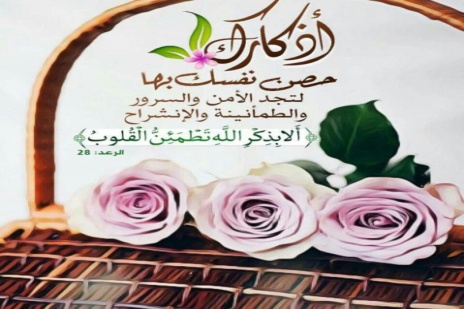 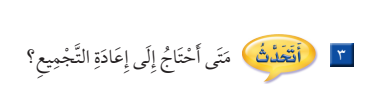 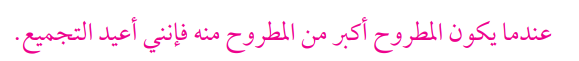 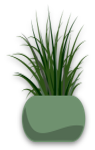 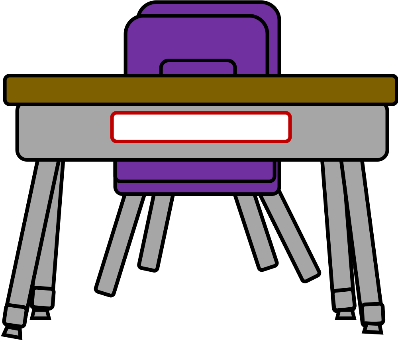 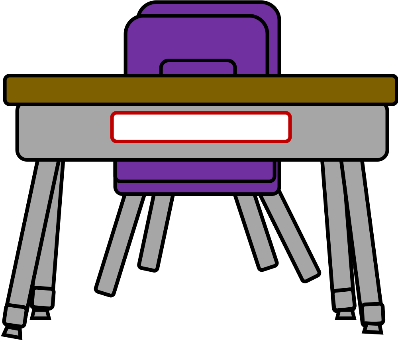 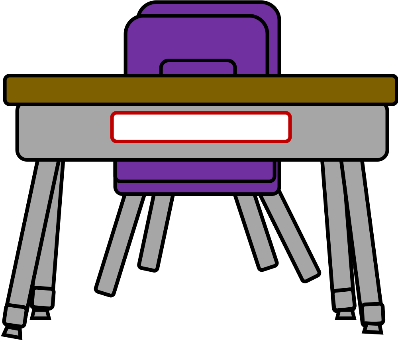 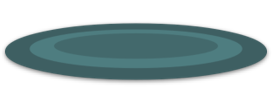 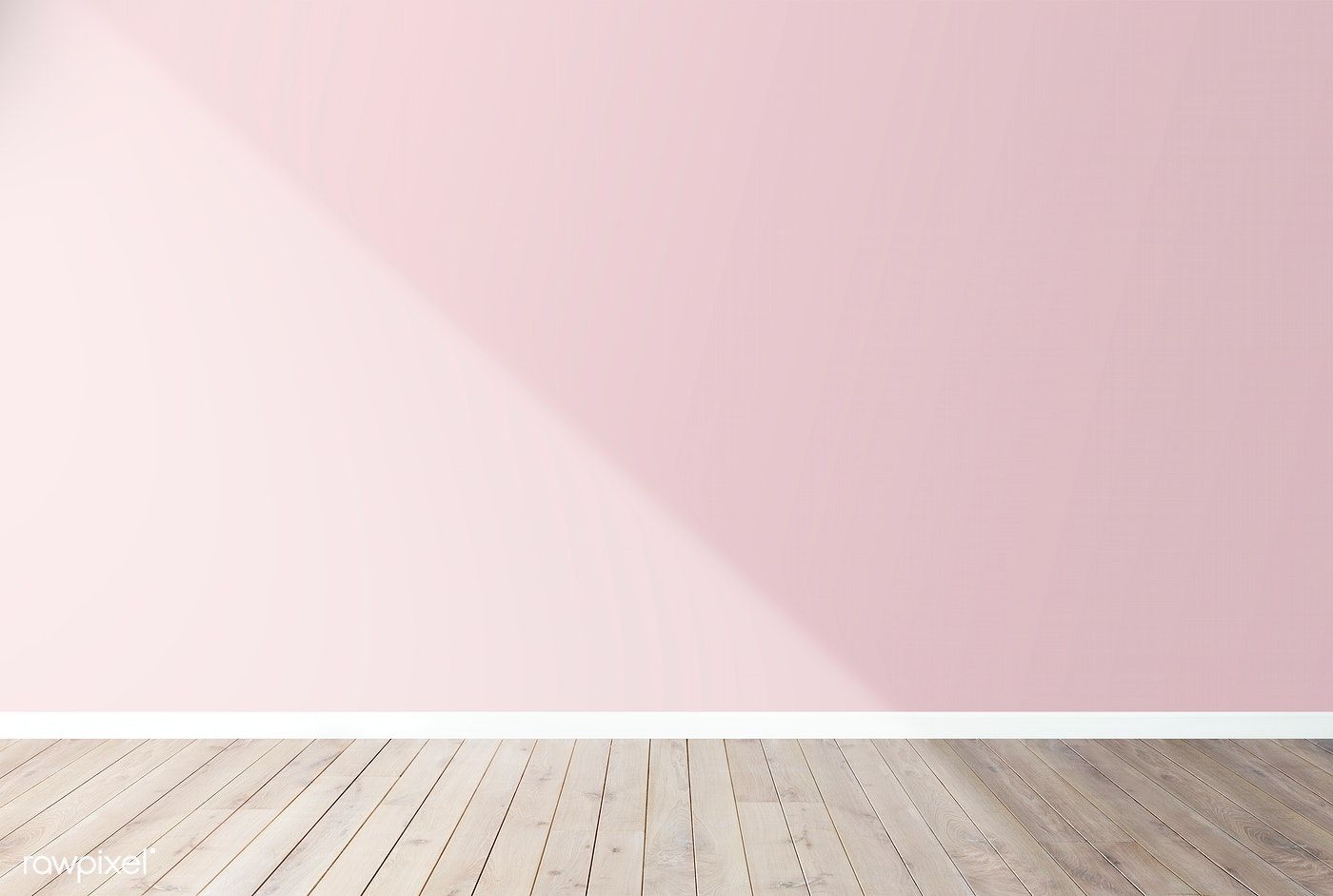 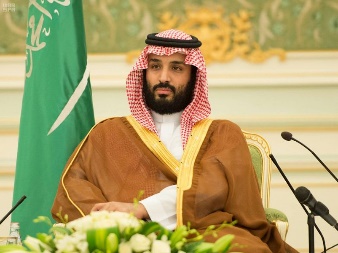 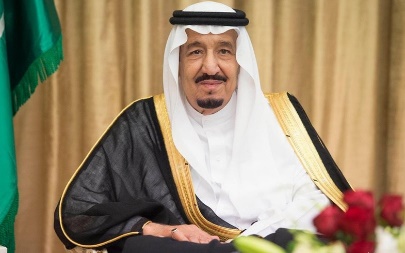 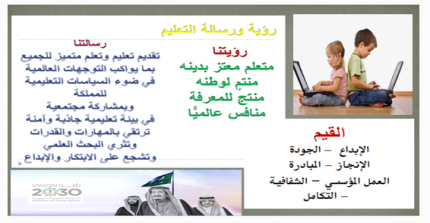 القوانين الصفية الإلكترونية
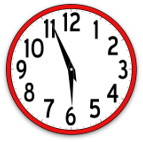 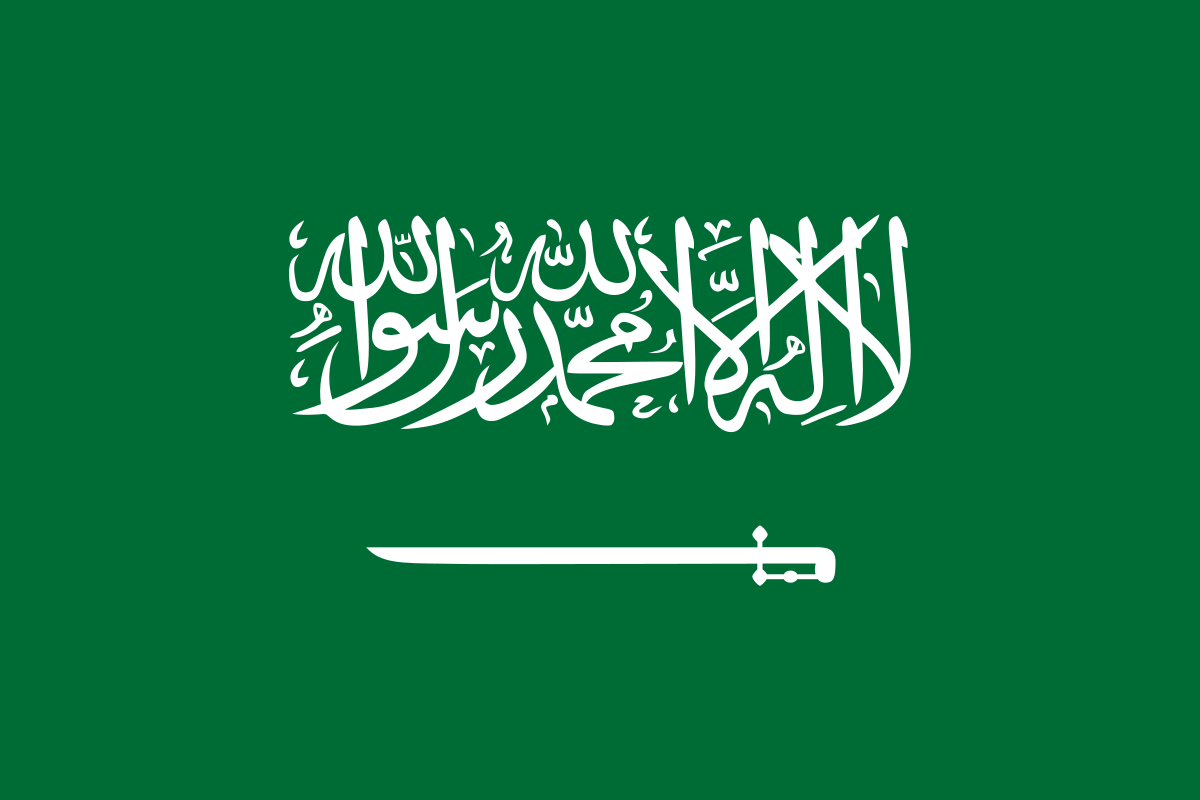 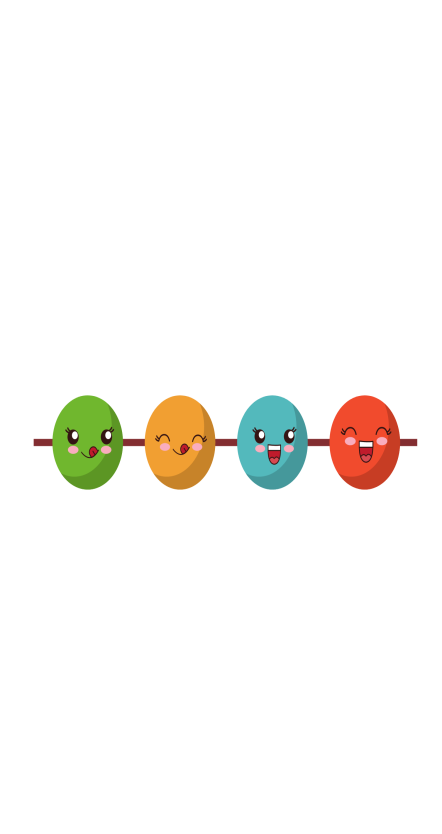 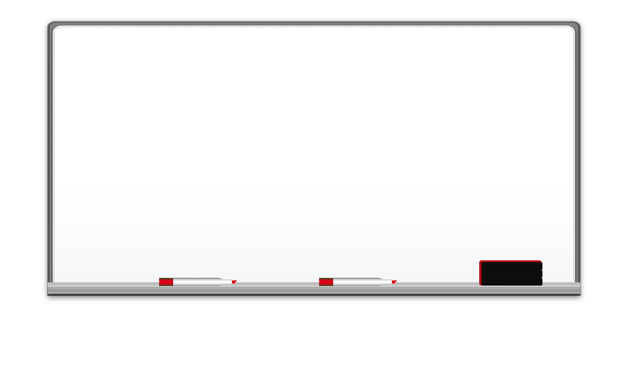 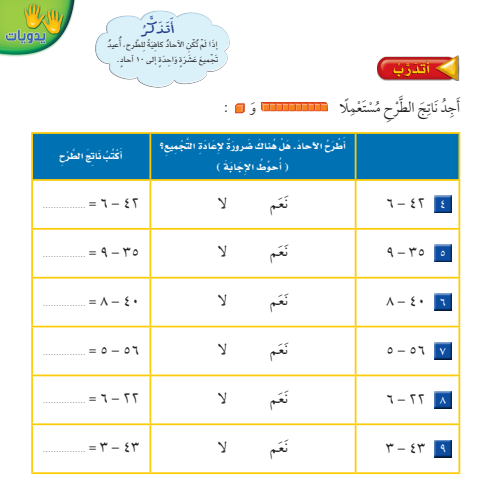 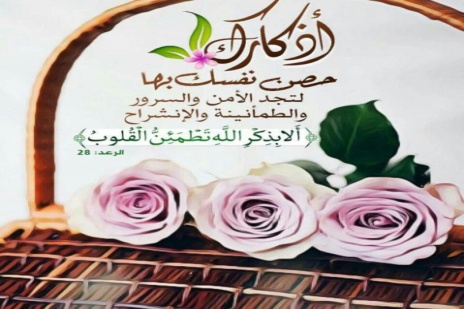 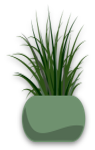 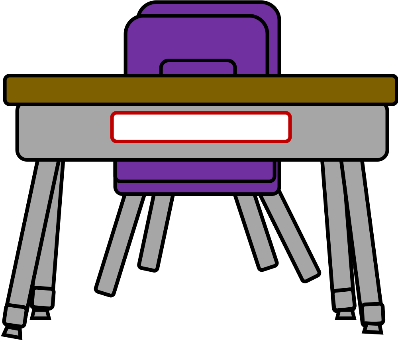 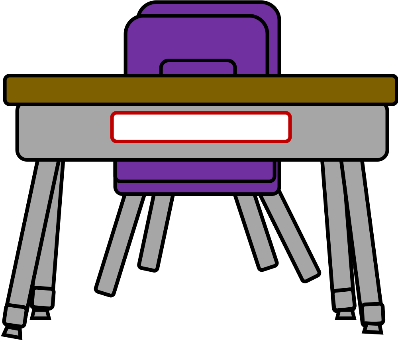 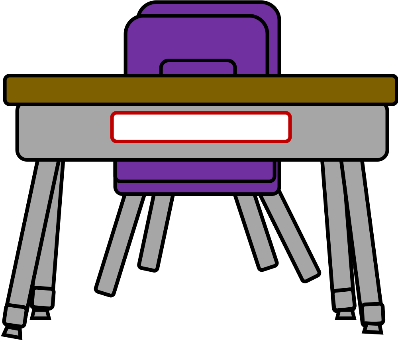 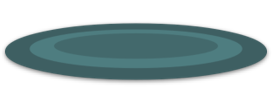 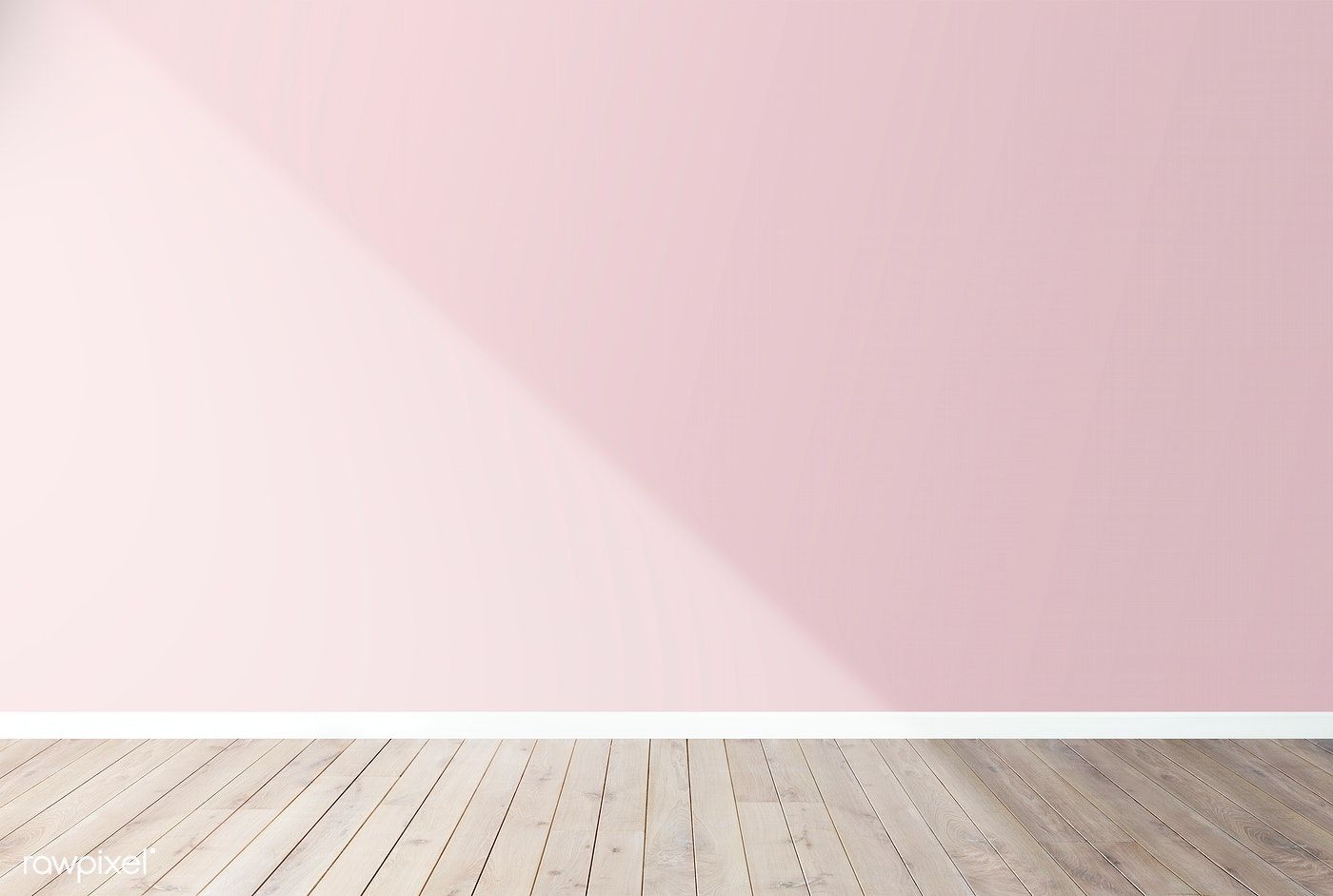 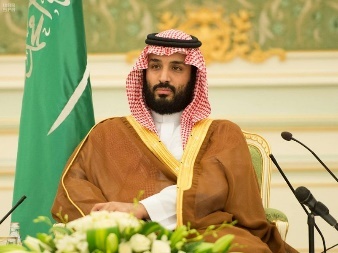 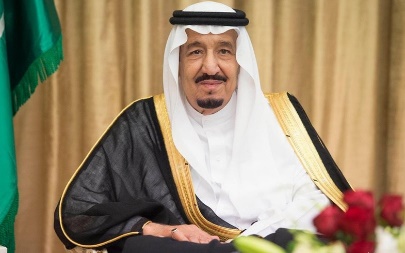 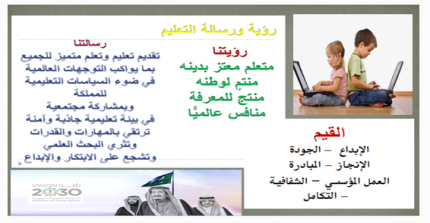 القوانين الصفية الإلكترونية
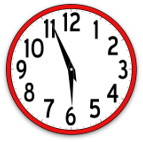 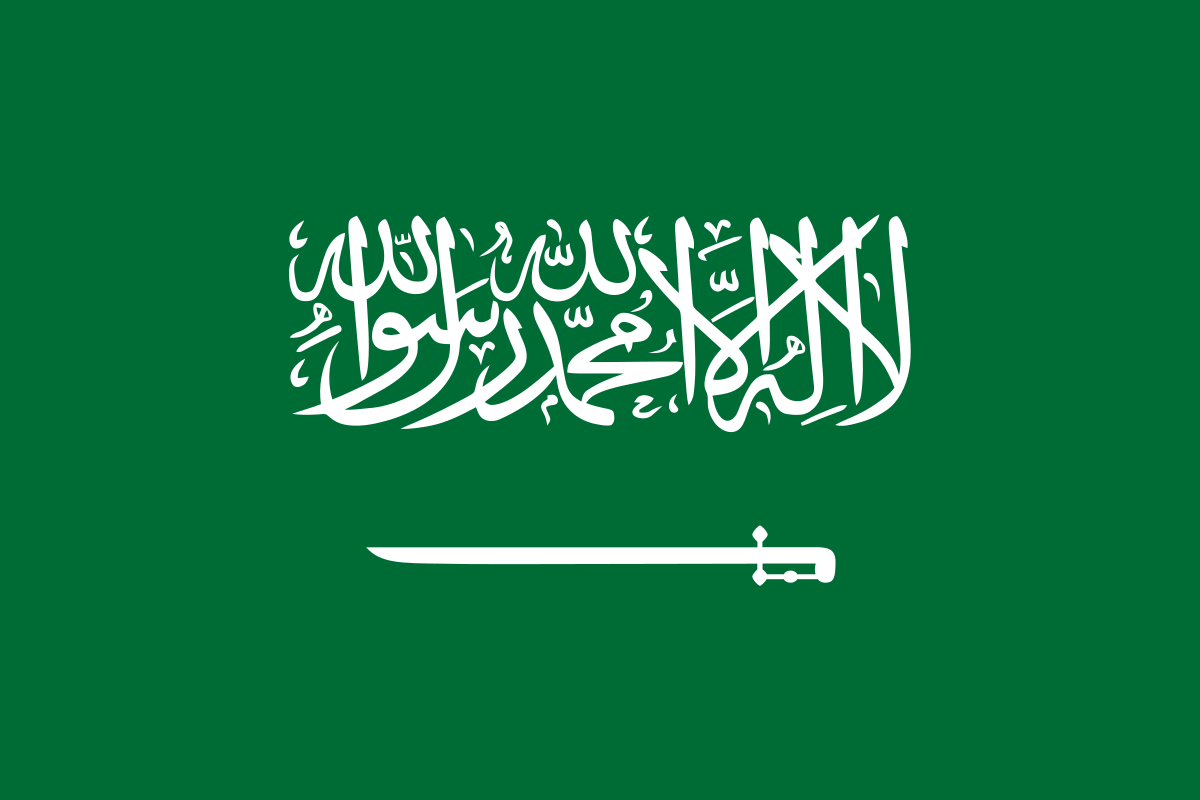 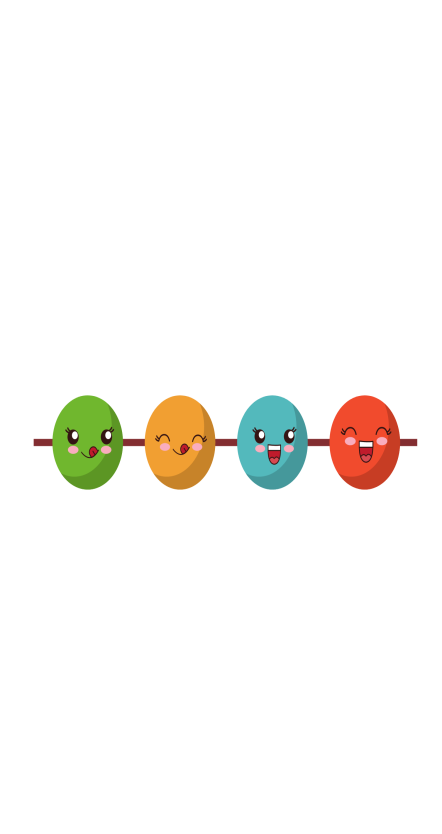 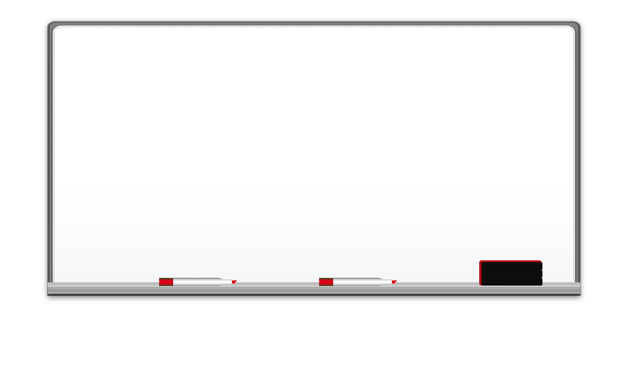 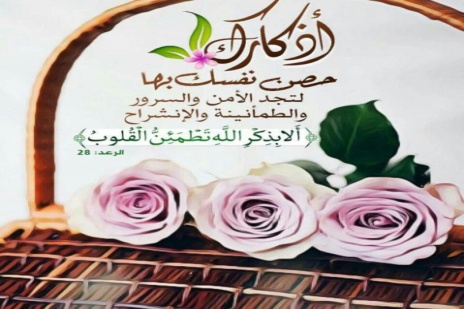 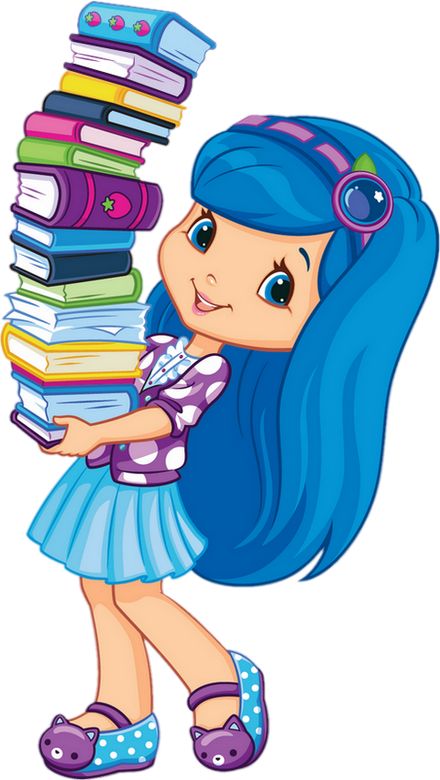 نشاط
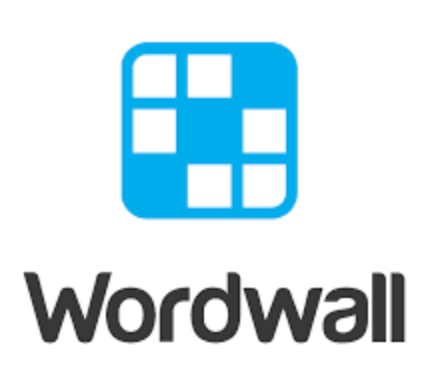 https://wordwall.net/resource/27011711
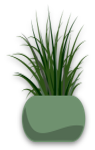 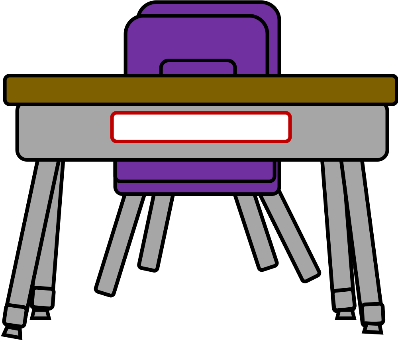 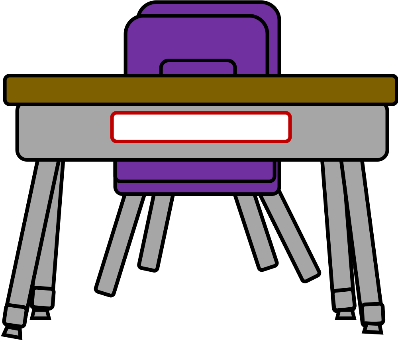 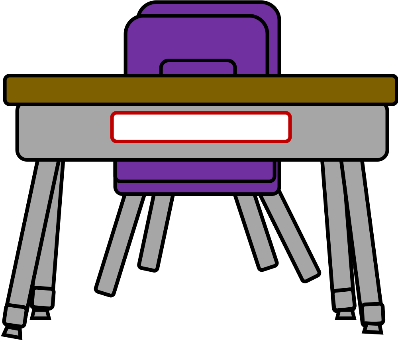 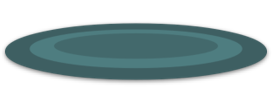 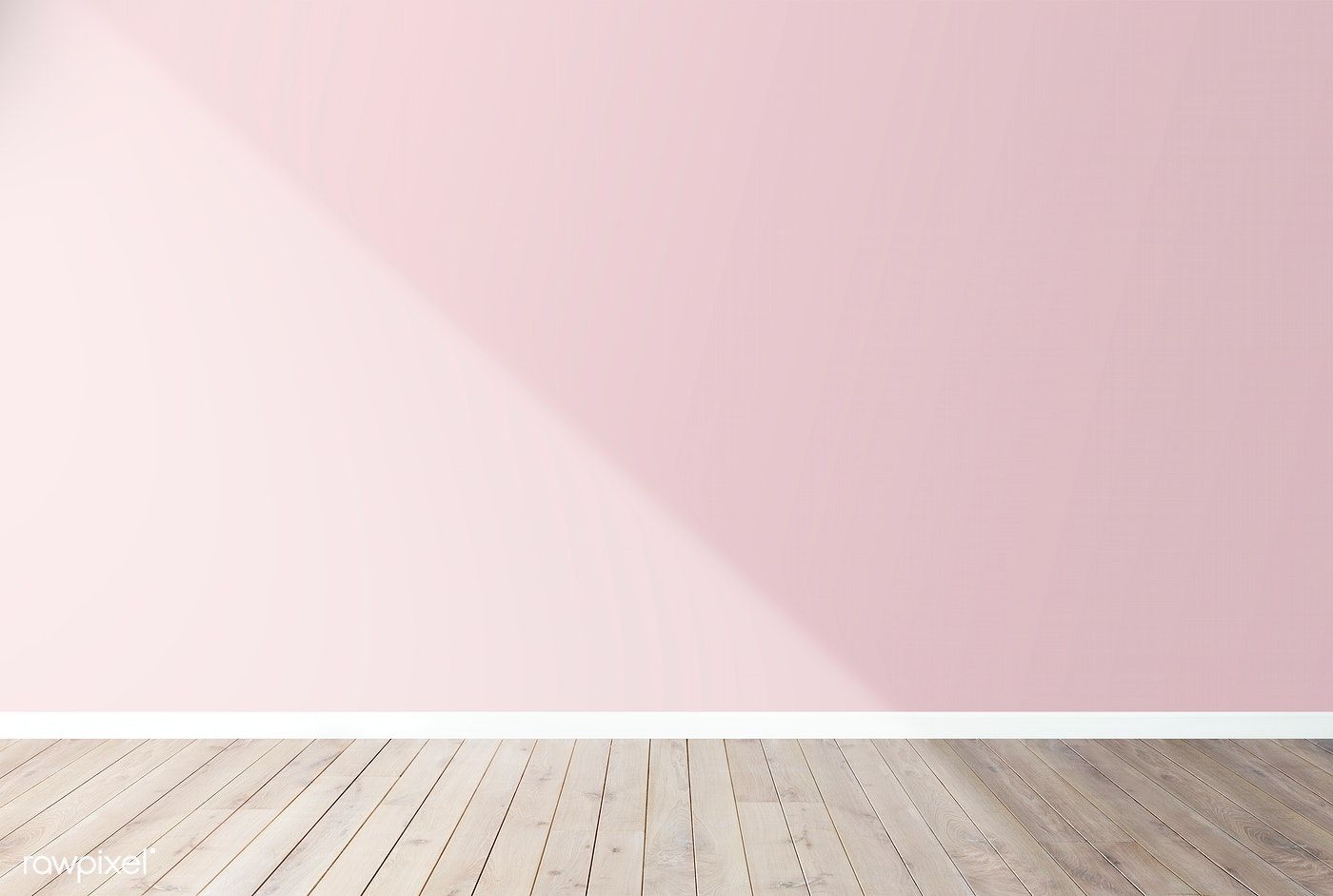 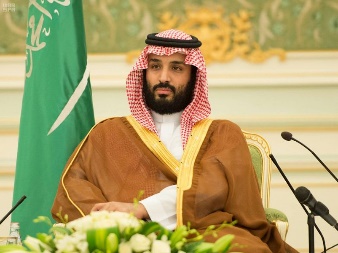 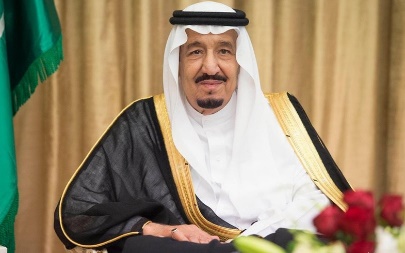 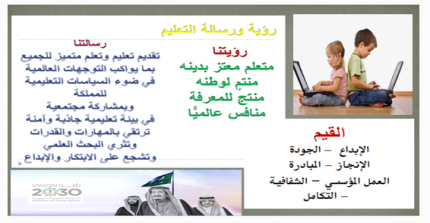 القوانين الصفية الإلكترونية
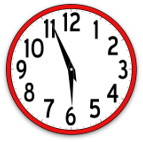 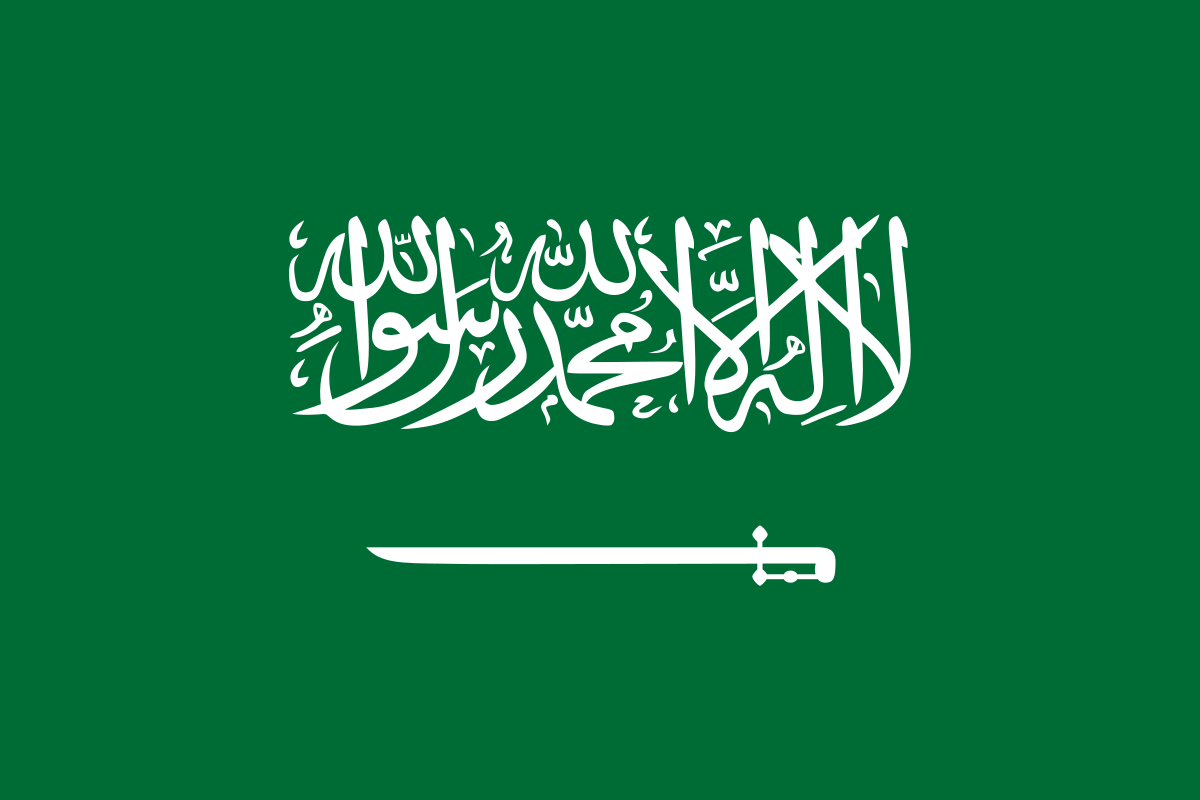 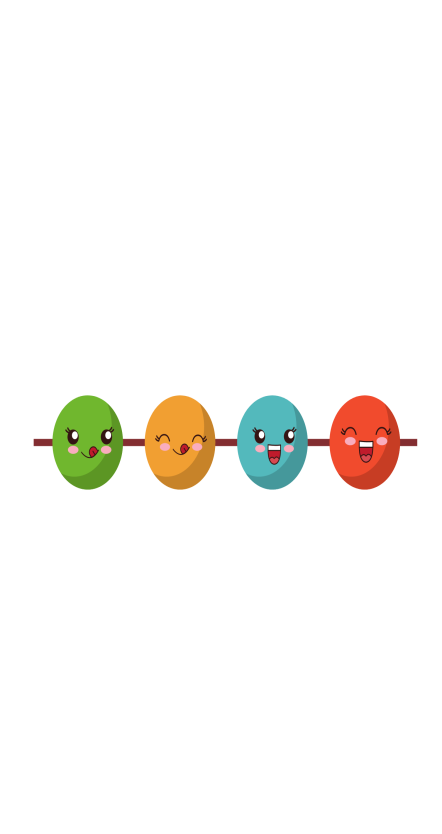 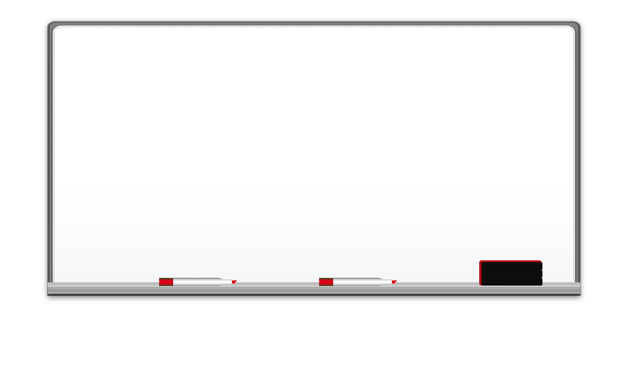 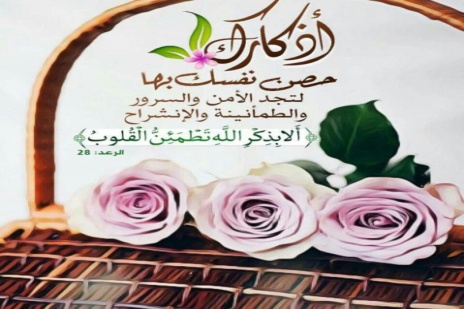 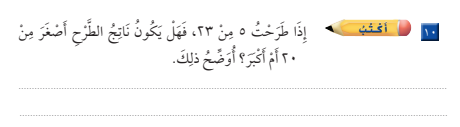 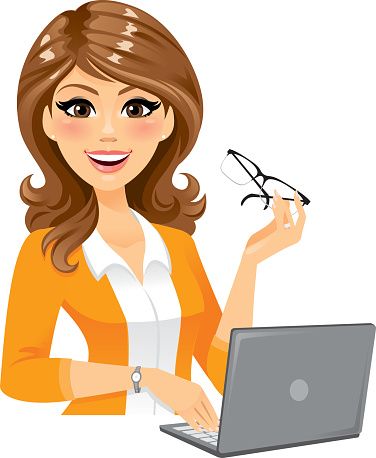 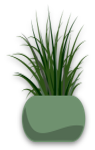 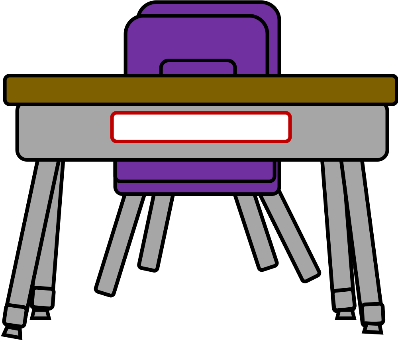 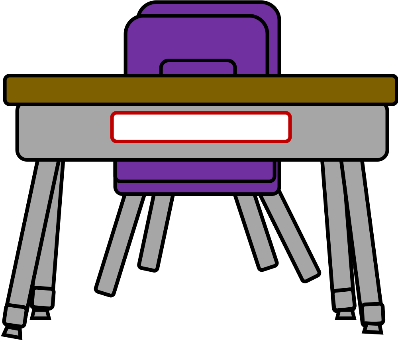 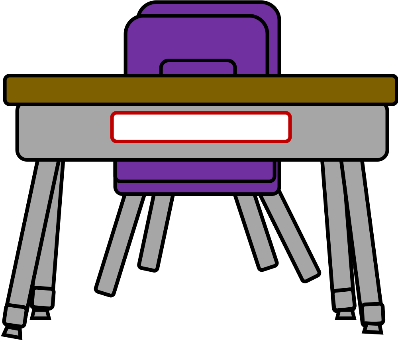 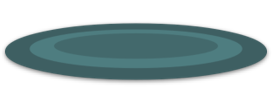 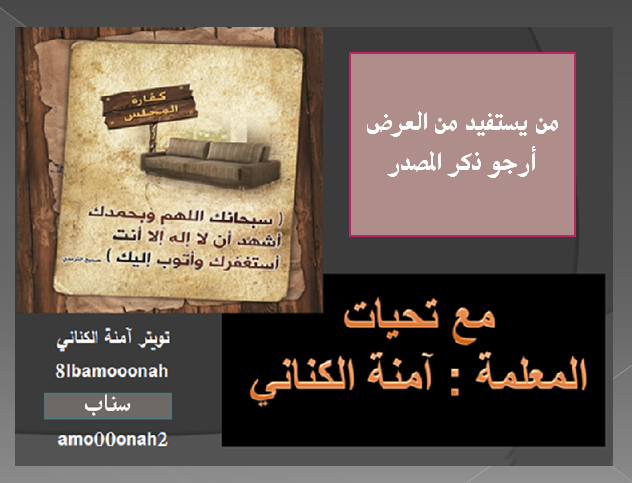